2024.08.29.  TEMPO-GEMS joint science team workshop
Current status of GEMS VOCs and their future development plan
Rokjin J. Park1), Gitaek T. Lee1), Eunjo S. Ha1), Yoonbae Chung 1), Hyeong-Ahn Kwon2), Isabelle De Smedt3), Michel Van Roozendael3), and Jhoon Kim4)
1)School of Earth and Environmental Sciences, Seoul National University, Republic of Korea
2)Department of Environmental & Energy Engineering, University of Suwon, Republic of Korea  
3)Belgian Institute for Space Aeronomy, Brussels, Belgium
4)Department of Atmospheric Sciences, Yonsei University, Seoul, Republic of Korea
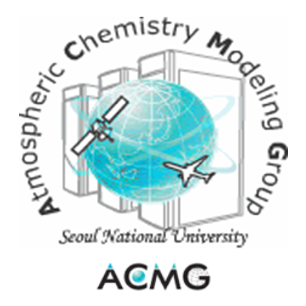 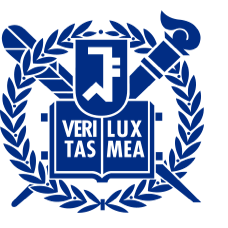 Atmospheric Chemistry Modeling Group,
Seoul National University
[Speaker Notes: Today, I will speak about the GEMS VOCs status and our future development plan.  If time allows, I will switch gear to talk about NO2 retrieval using the SNU algorithm for ASIA-AQ.]
GEMS VOCs retrieval algorithm
[GEMS VOCs version history]
v1 (initial)  v2 (operational)  v3 (scheduled to be reproduced soon)
[Configurations of GEMS VOCs v3]
Modified GEMS scan schedule (2020.10.01. ~)
*Red: Changes in v3
Poster by Eunjo Ha
Analysis of drought effects on VOC emissions in Asia using GEMS products
Poster by Gitaek Lee
Evaluation of GEMS formaldehyde vertical column densities during ASIA-AQ
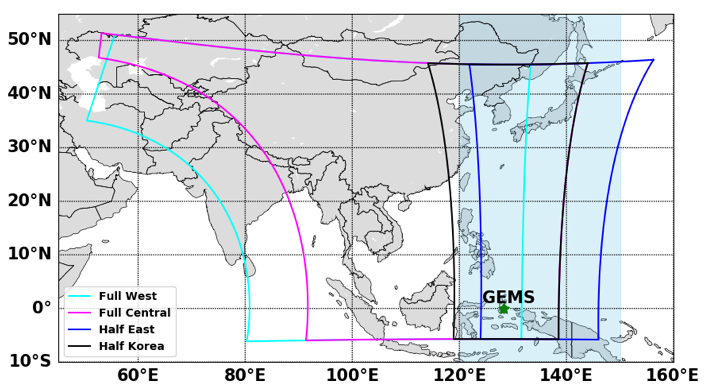 [Lee et al., 2023, ACP]
2
[Speaker Notes: Currently, version 2 products are open to the public and will be updated to version 3 later this year so I will show how much improvement we can get in v3 compared to v2. 
For both HCHO and CHOCHO, the most significant change is the background correction. In v3, we use model values in the region where we calculate the radiance reference.]
HCHO VCDs comparison: GEMS v3 vs. TROPOMI
GEMS HCHO v3 reduced negative NMBs with TROPOMI, compared to v2
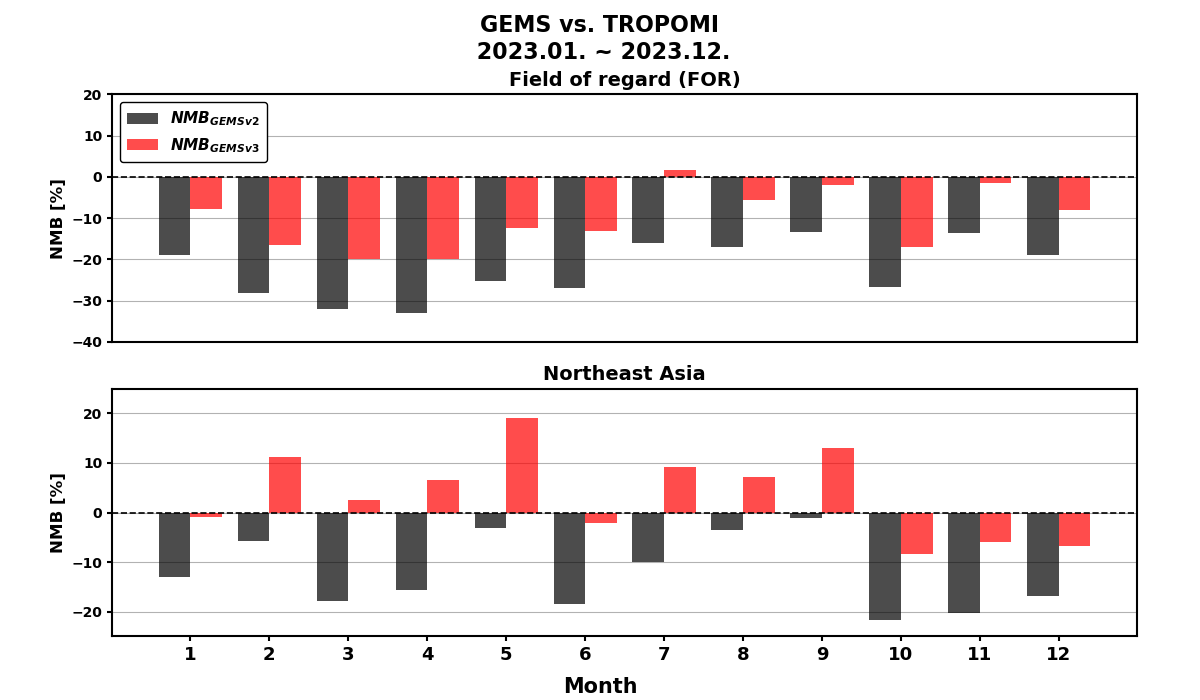 Monthly mean field for 
TROPOMI overpass time (13:30 LT)
Northeast Asia (110-130∘E, 20-45∘N)
NMB [%]
[GEMS]
Final algorithm flags: “Good” 
Cloud fraction < 0.4
[TROPOMI]
QA value < 0.5
Cloud fraction < 0.4
3
[Speaker Notes: Ok, this is a comparison of GEMS HCHO VCDs with TROPOMI for 2023.
Top panel shows NMBs over the filed of regard and bottom is for north east asia for each month.
Black indicates NMB of v2 and red is version 3. 
NMB are significantly reduced in v3 compare to v2.]
HCHO validation results: GEMS v3 vs. Pandora
GEMS HCHO shows strong agreement (r ~ 0.76) across East Asia.
January 2022 ~ May 2024
*statistics: daily mean data
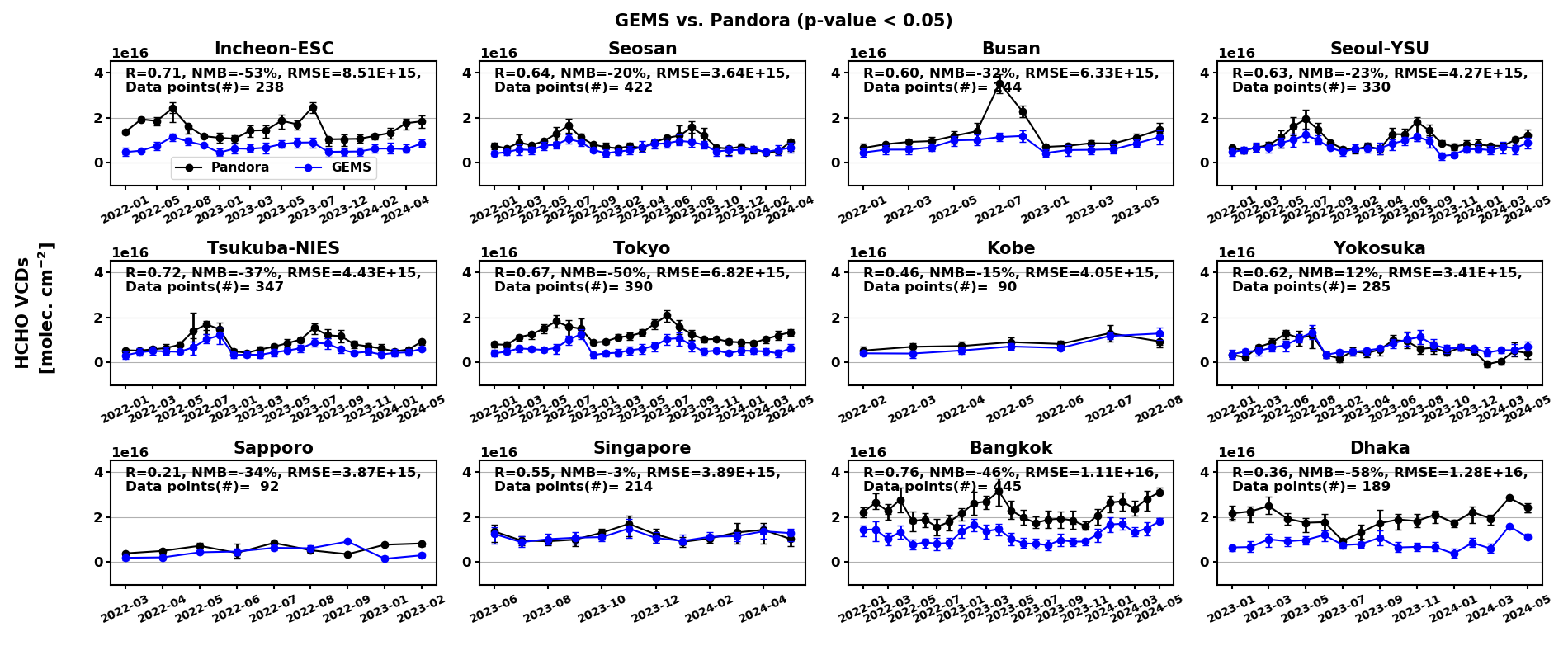 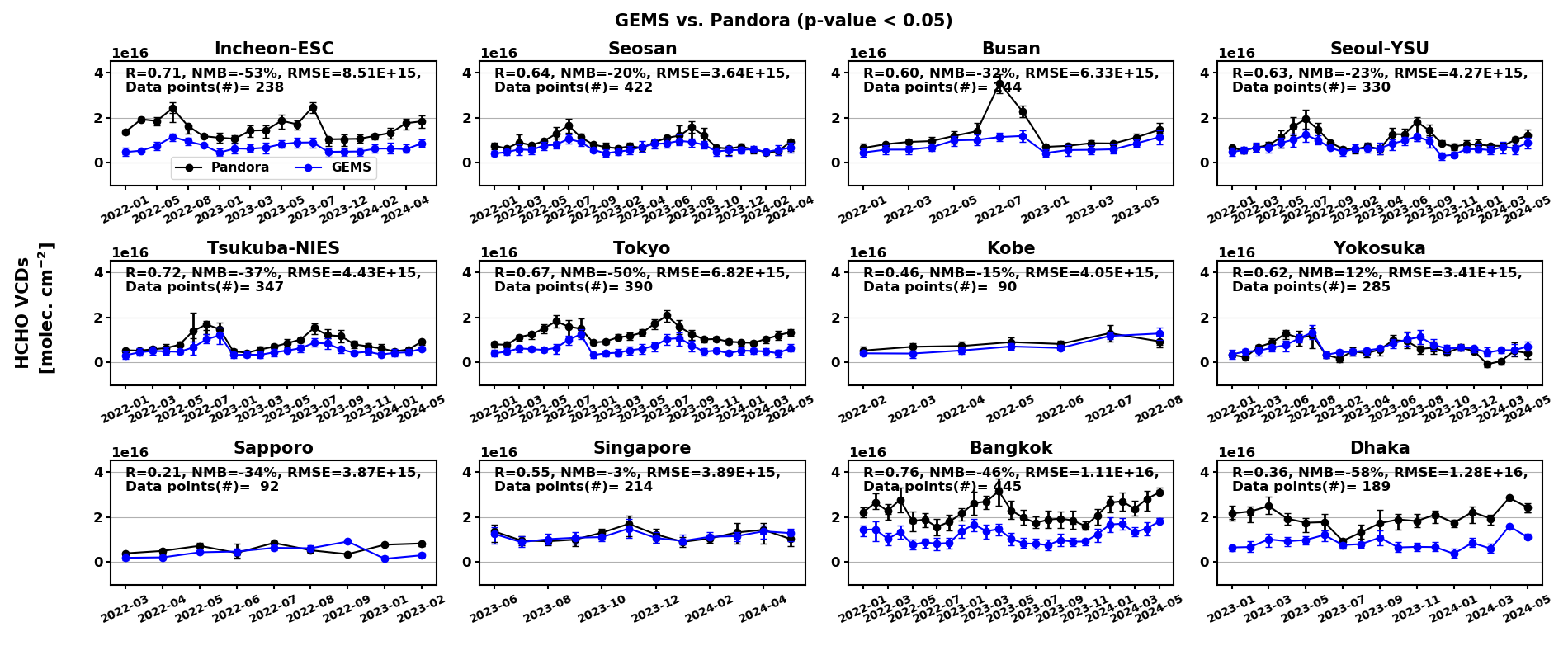 4
[Speaker Notes: This is a comparison of gems with pandora. You have already seen this kind of comparison in the poster presentations. In summary, gems hcho shows a strong agreement with pandora across east asia.]
Underlying issue for GEMS HCHO (PEGASOS report)
Background correction contributes ~70% of total VCDs for the eastern part of the scan domain
Radiance reference sector partially includes some of East China, Korean Peninsula, and Japan
Model-dependent value should be reduced
Relative contributions of dSCD to VCD in GEMS v3 and TROPOMI for 2023
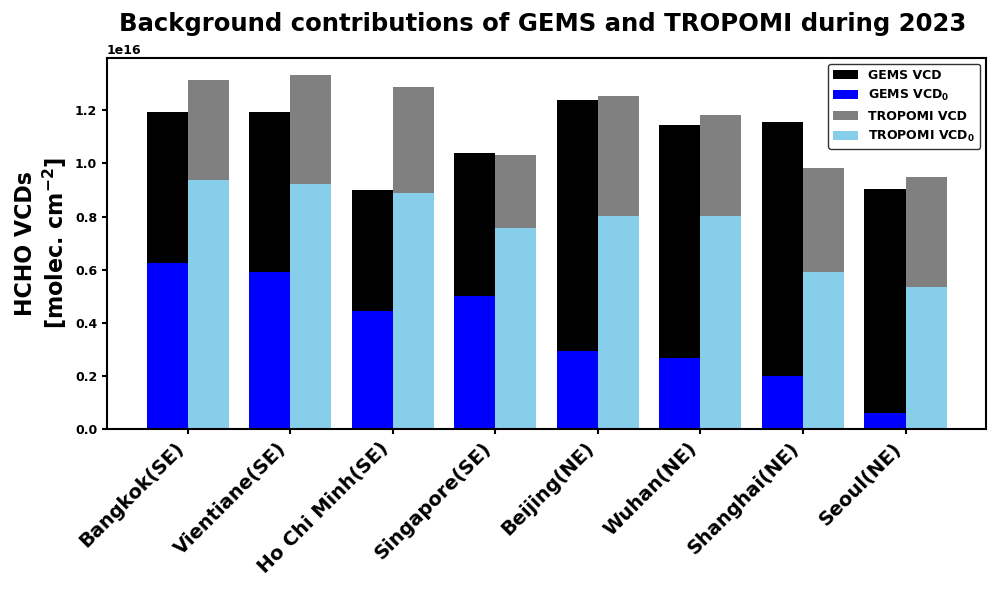 VCD0 = dSCD/AMF
SE: Southeast Asia
NE: Northeast Asia
5
[Speaker Notes: However, there is still an issue, which is raised by the pegasos report that background correction contributes too much in gems vcds. 
For example, individual bards are hcho vcds at major cities in asia. Left is gems and right is tropomi. And black and dark grey indicate how much of vcds are contributed from background correctior I show say model values. As you can see gems vcds are too much dependent on a model and this is especially true in east asia where getting clean radiance references is quite limited.]
dSCDs comparison: irradiance vs. radiance reference
March 2021, 09:45 ~ 15:45 KST
dSCD ↑, background VCD ↓
(a) GEMS HCHO v3
(irradiance reference)
(b) GEMS HCHO v3
a - b
R=0.94
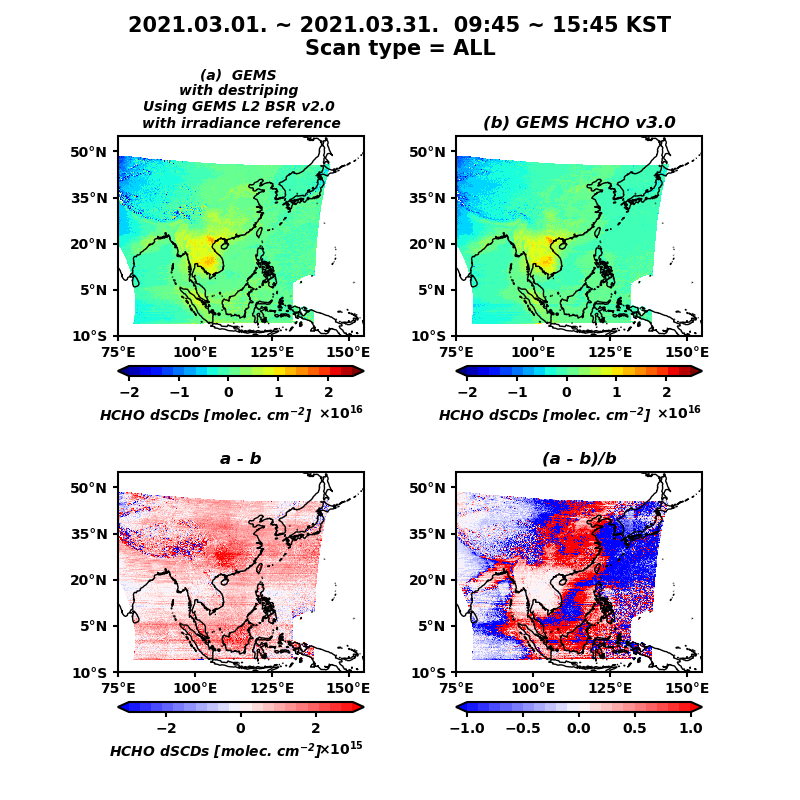 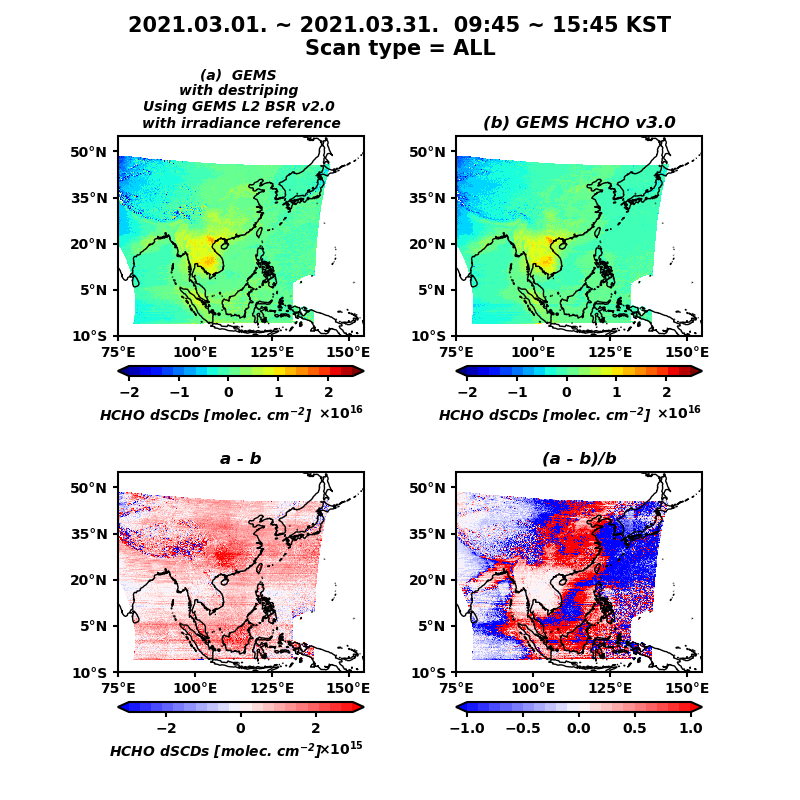 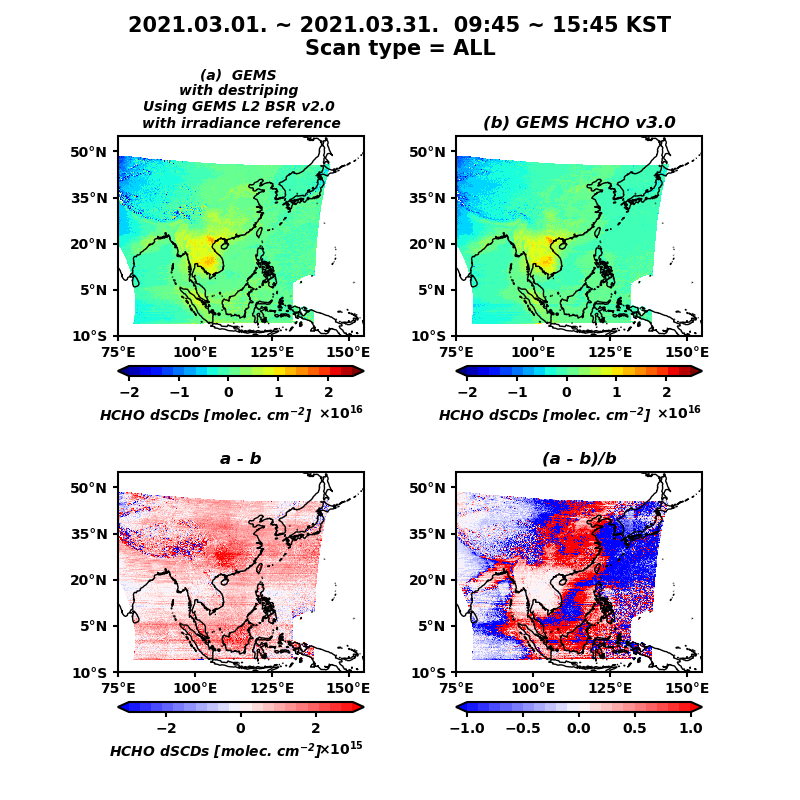 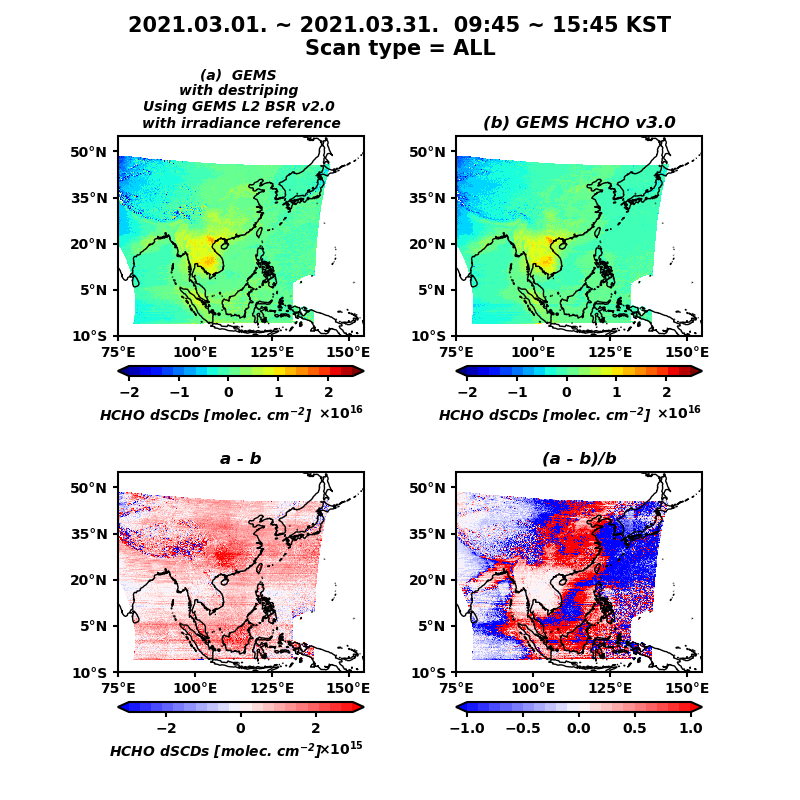 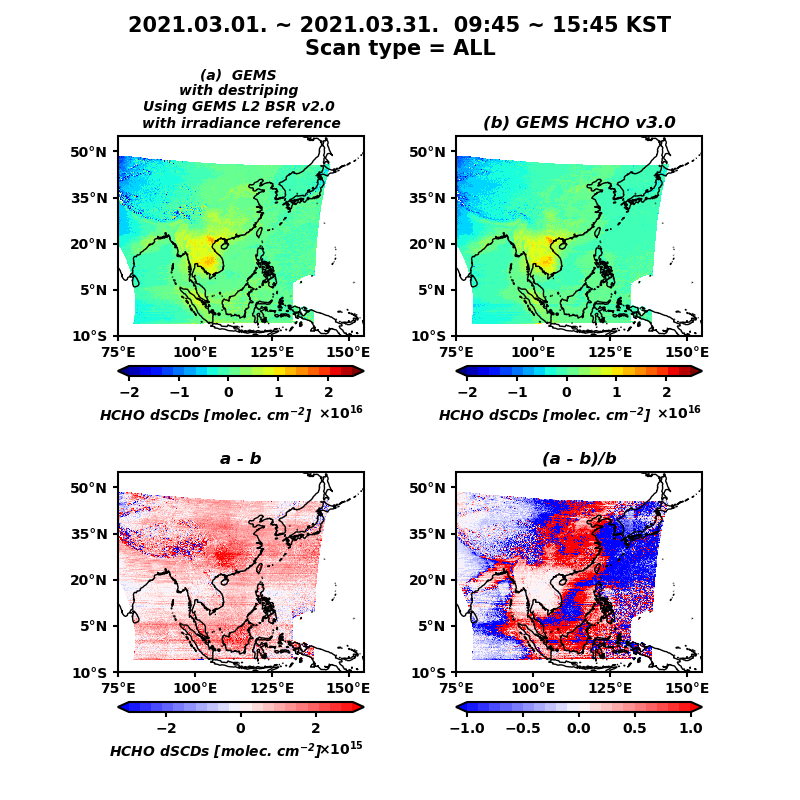 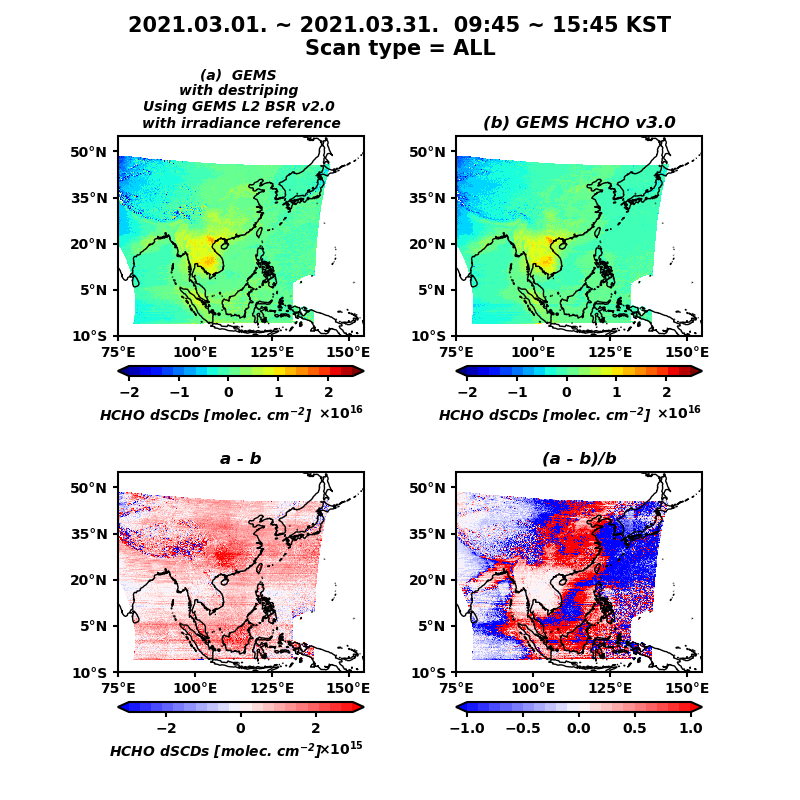 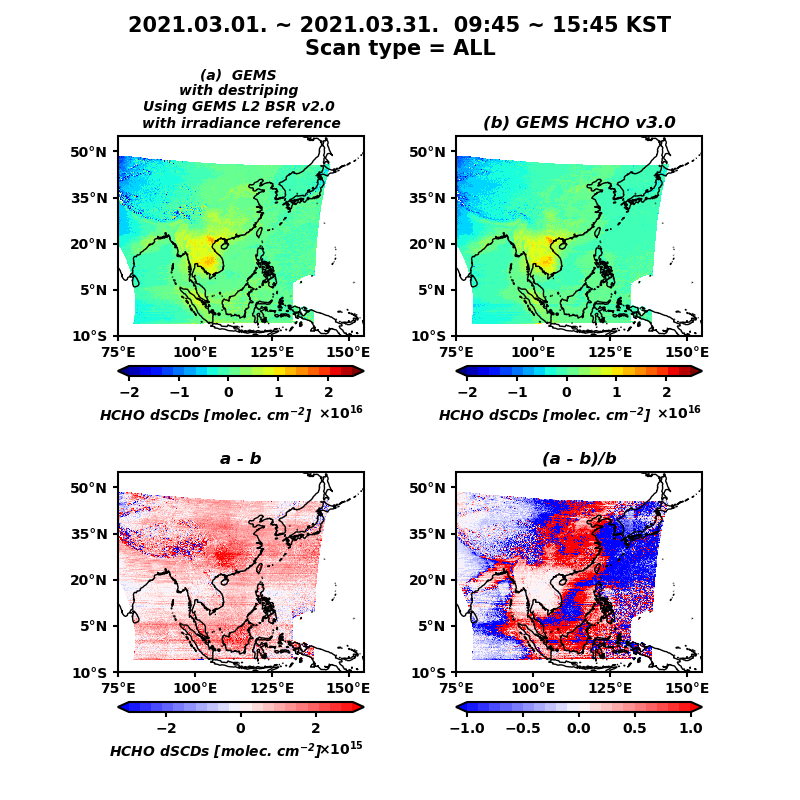 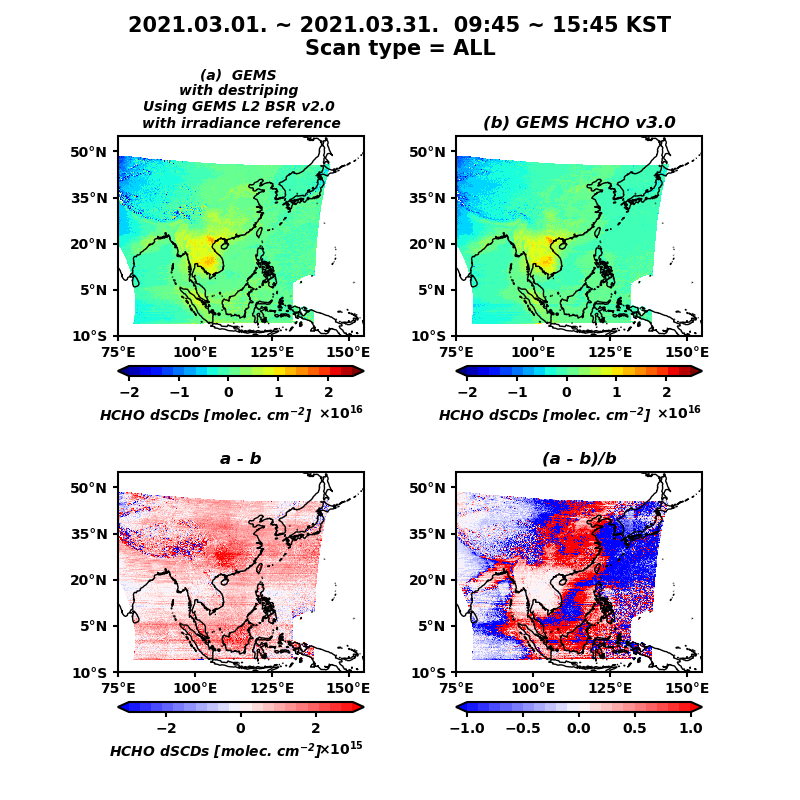 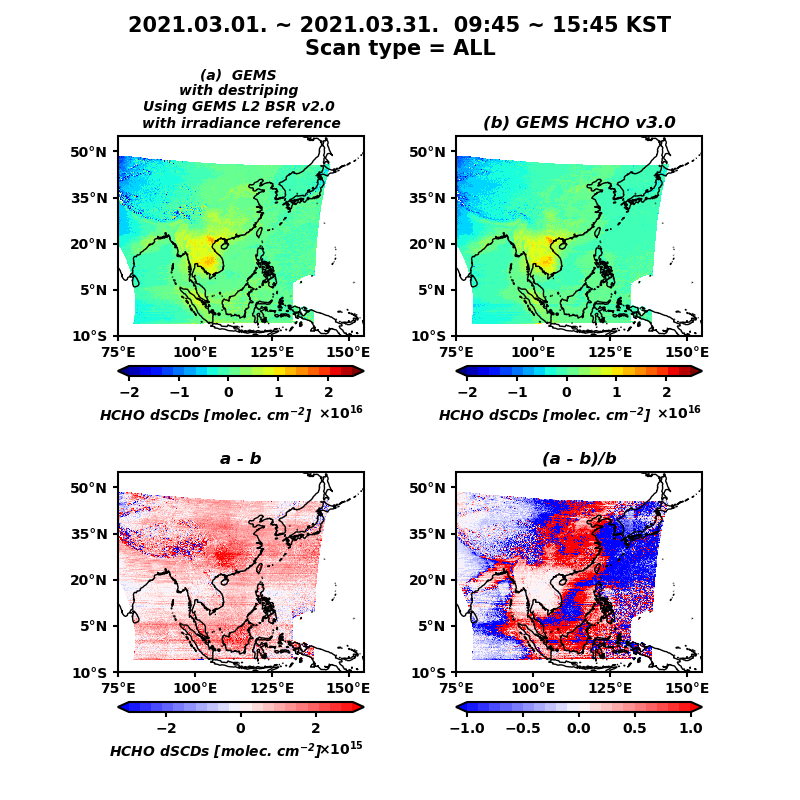 dSCDs retrieved using irradiance references are by ~70 % higher than those using radiance references.
*Background corrections are performed using minimum background concentrations (143~150E)
dSCD가 더 크다 = dSCD 기여율이 커진다
[Speaker Notes: So in order to address this issue, we plan to use irradiance in the retrieval. Left panel shows gems hcho using irradiance reference and the middle is version 3 based on radiance references. 
Overall, we have a similar value in the field of regard.]
Relative contributions of dSCDs in VCD calculation
[March 2021]
*VCD0 (VCD without background correction)= dSCD/AMF
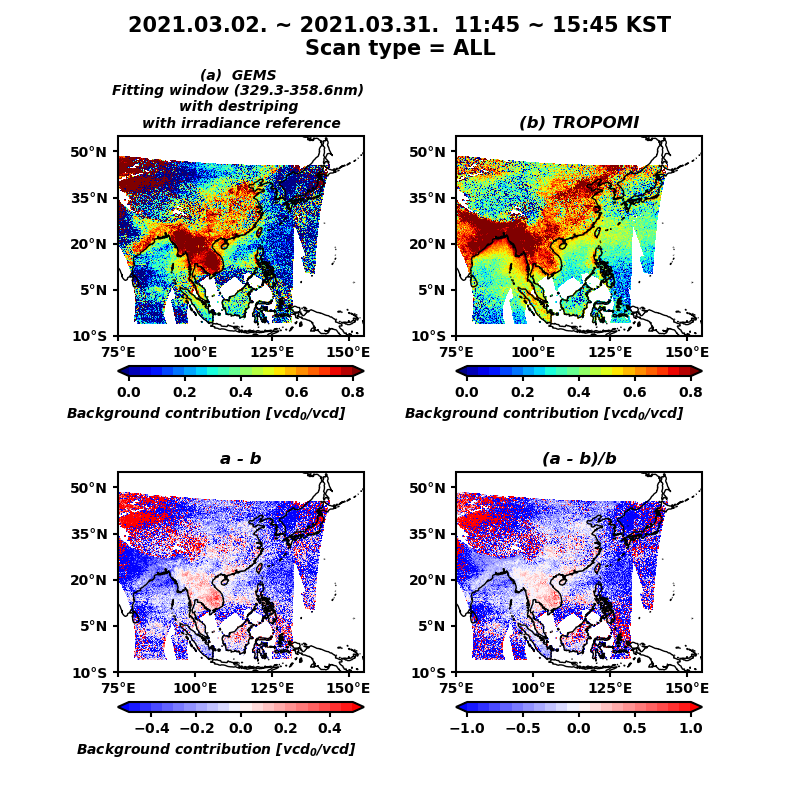 GEMS v3 
(irradiance reference)
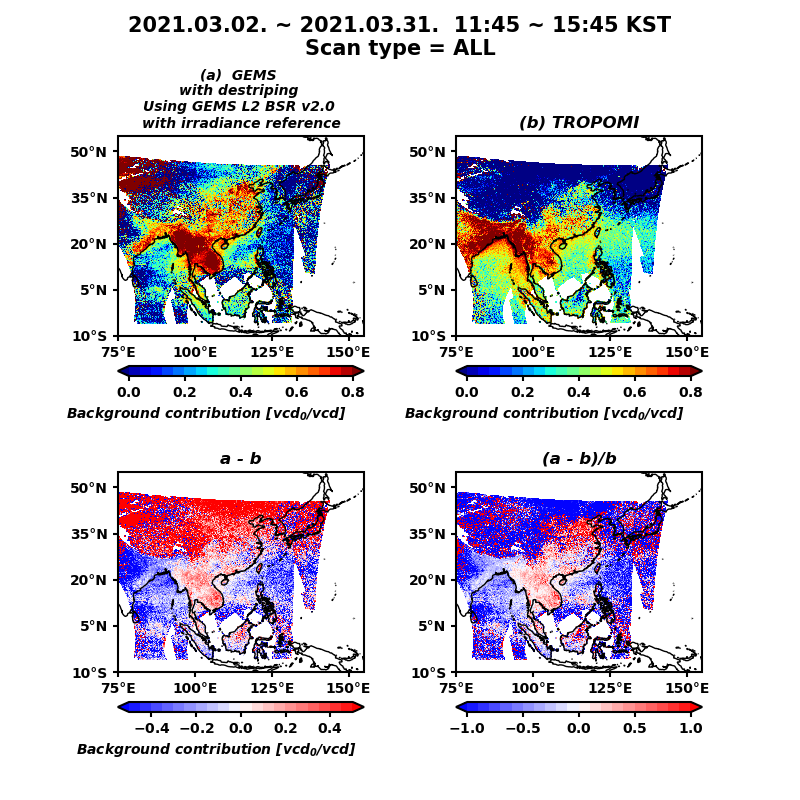 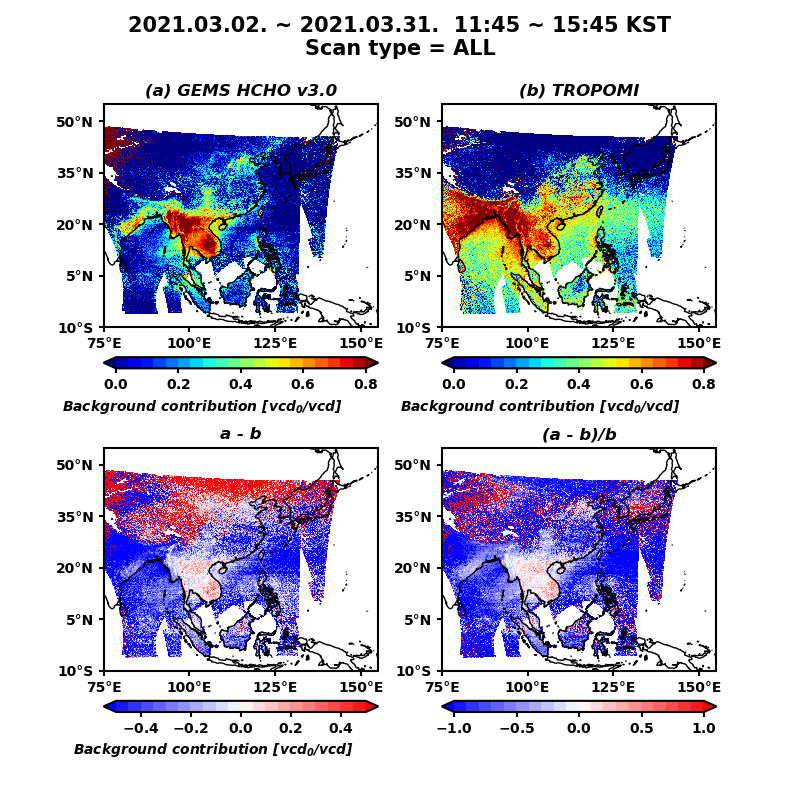 GEMS v3
TROPOMI
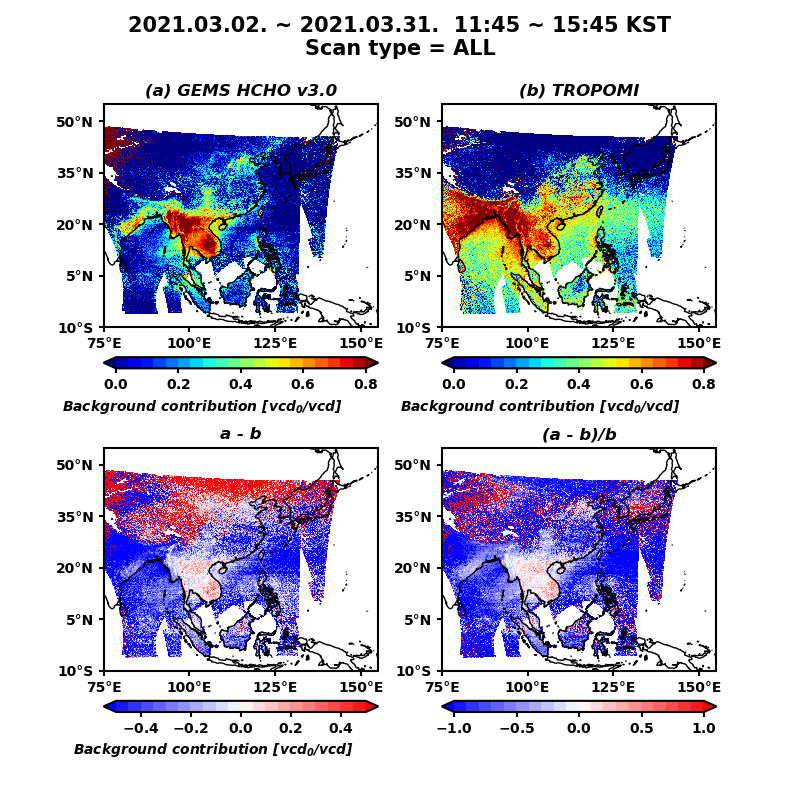 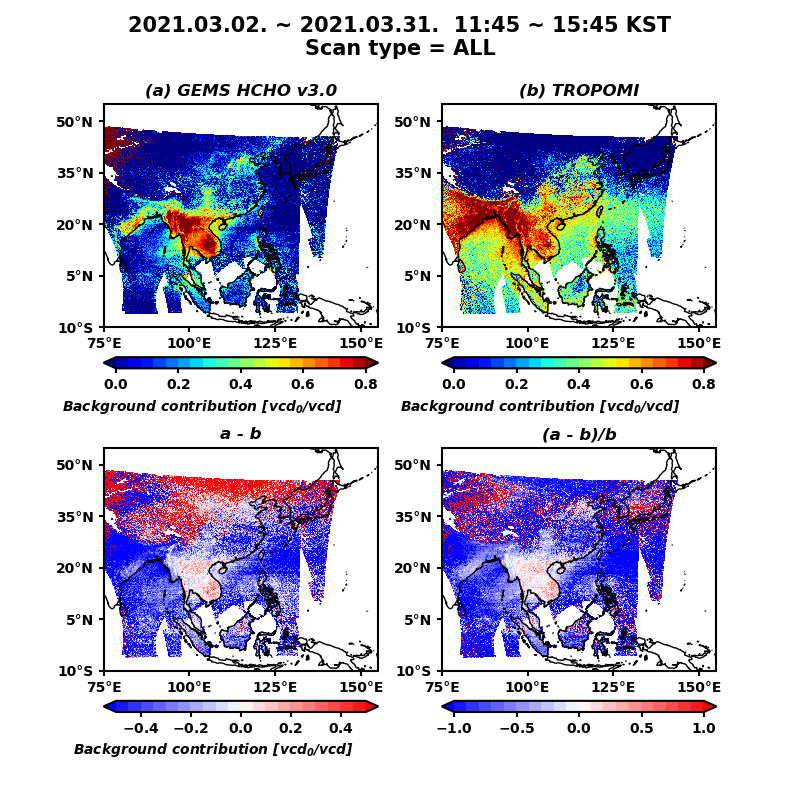 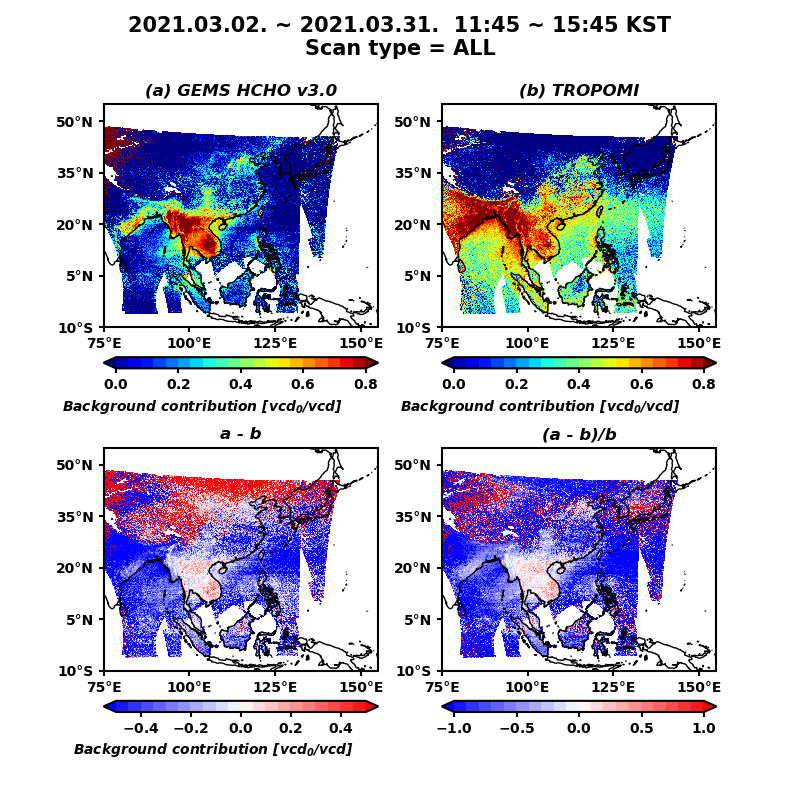 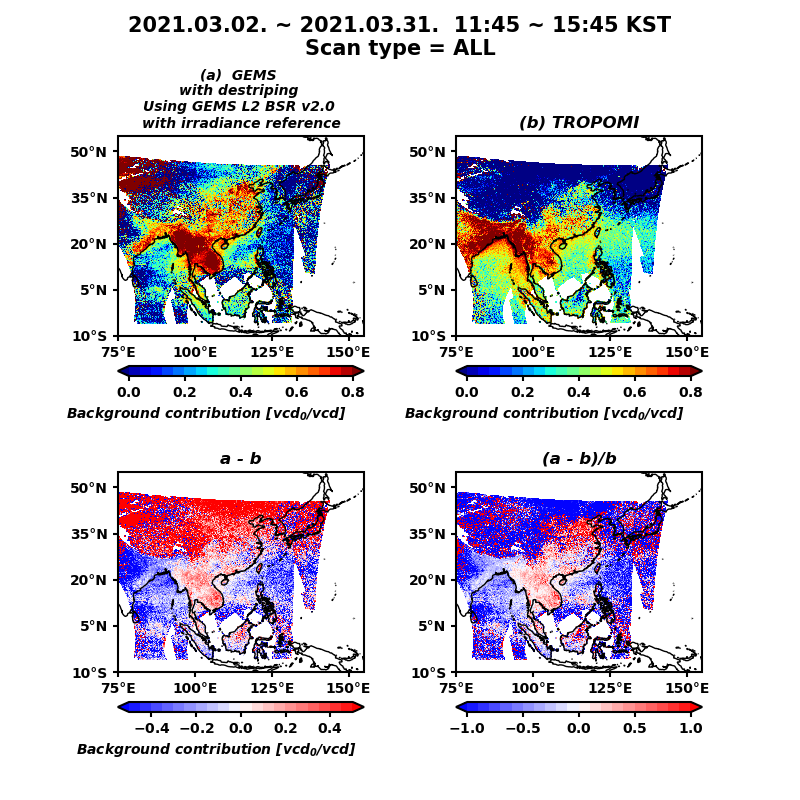 Contribution of dSCDs to VCDs 
[VCD0/VCD]
GEMS HCHO VCDs using irradiance references show about 2~6 times higher dSCD contributions.
dSCD contributions of GEMS over India are consistently lower than those of TROPOMI.
[Speaker Notes: Moreover, dscd contribution to vcd becomes larger in our new product based on irradiance reference compared to the product using radiances. 
This is especially true in north east asia.]
Impact of irradiance reference retrieval on background contributions
*VCD0 (VCD without background correction)= dSCD/AMF
Relative contributions of dSCD to VCD in GEMS v3 and TROPOMI  (March 2021)
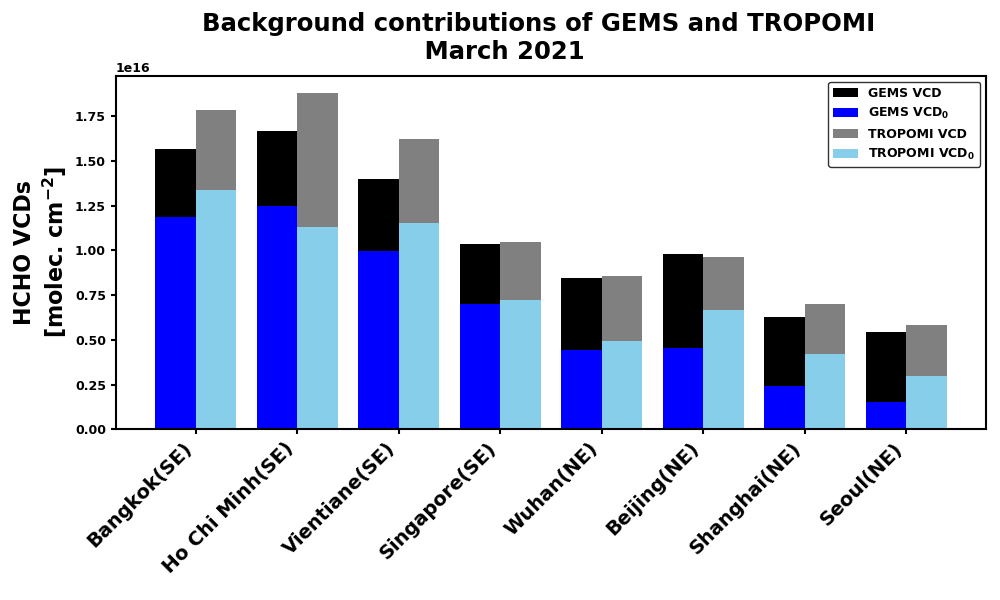 SE: Southeast Asia
NE: Northeast Asia
[Speaker Notes: Less model dependency is also clearly shown in this comparison. So we have bigger blue bars. I think this improvement is very promising.]
Improvement in GEMS CHOCHO
Period: December, 2022
[Lerot et al., 2021]
GEMS NO2 VCDs
CHOCHO VCDs (GEMS- TROPOMI)
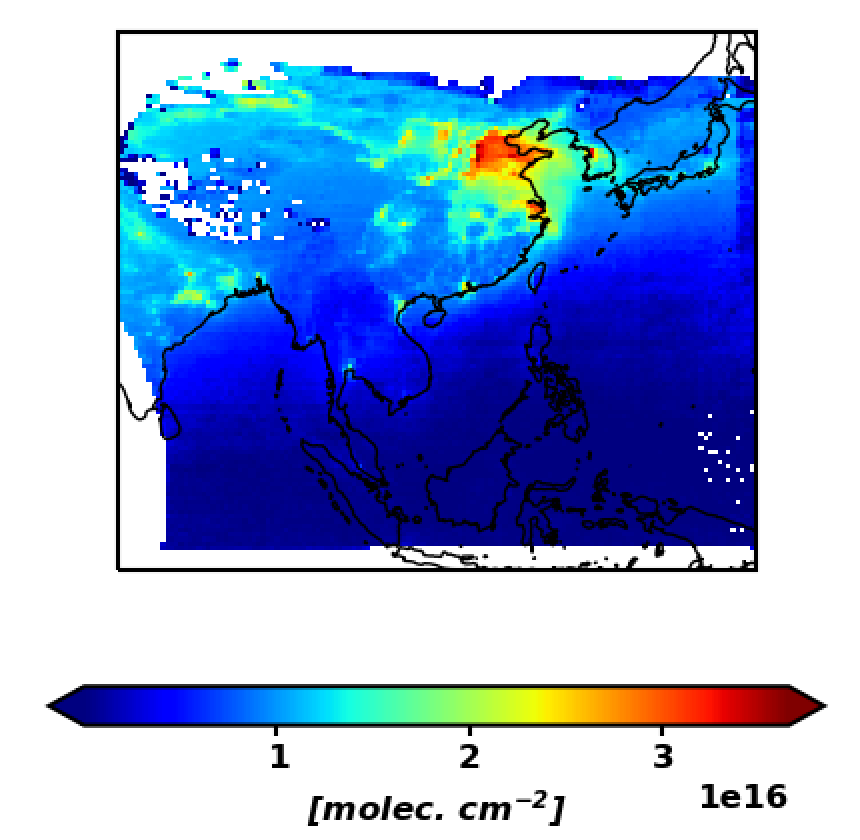 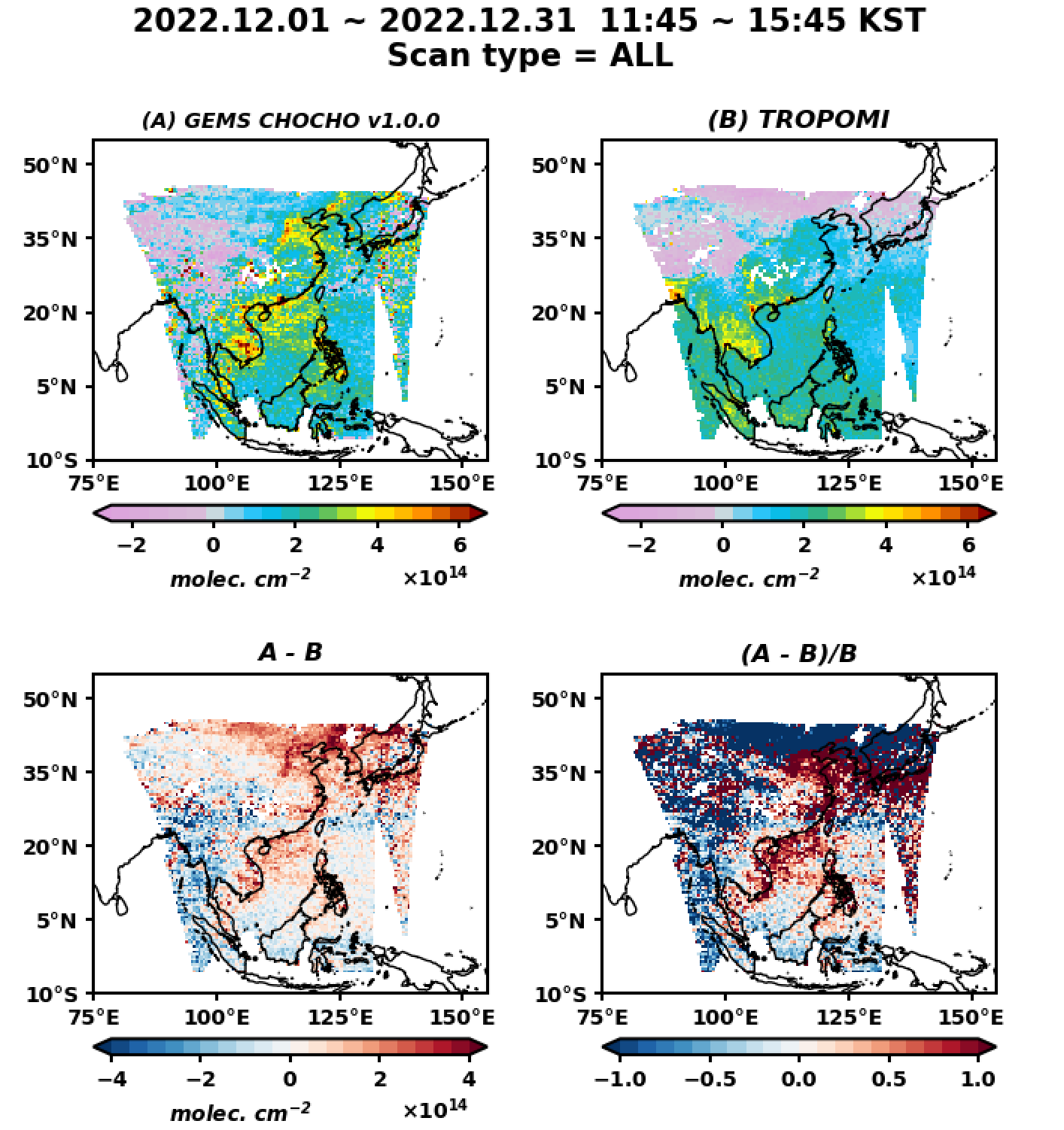 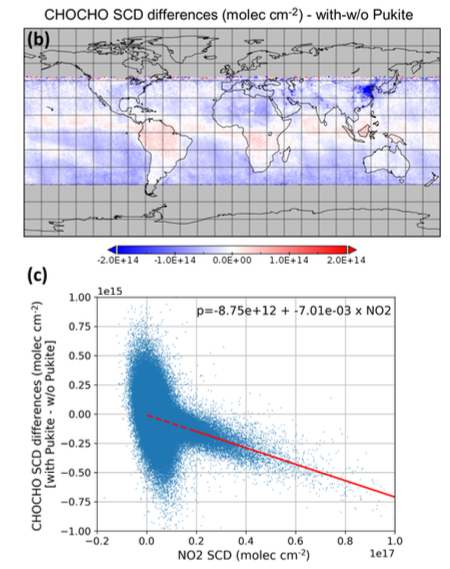 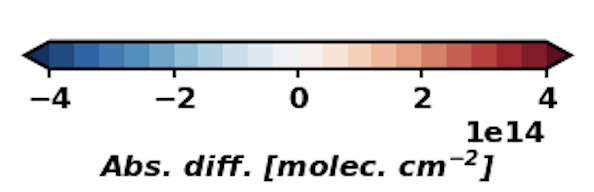 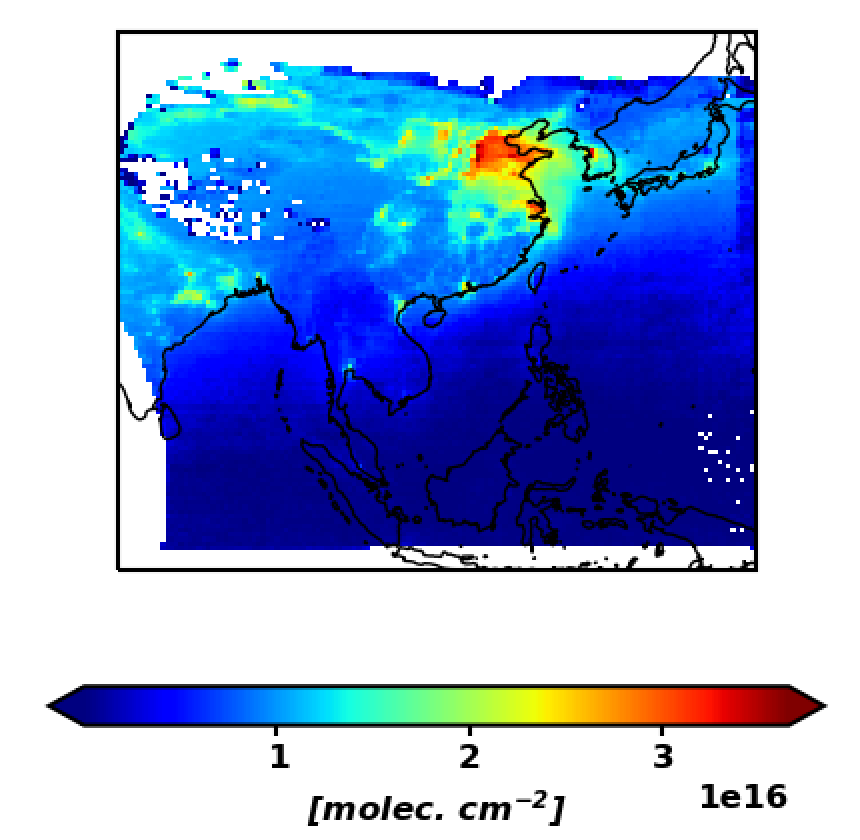 9
[Speaker Notes: For chocho, the most significant change is empirical correction as function of NO2 scd following the way done for tropomi.]
Seasonal variation before the NO2 correction
Period: 2020/8 ~ 2022/12
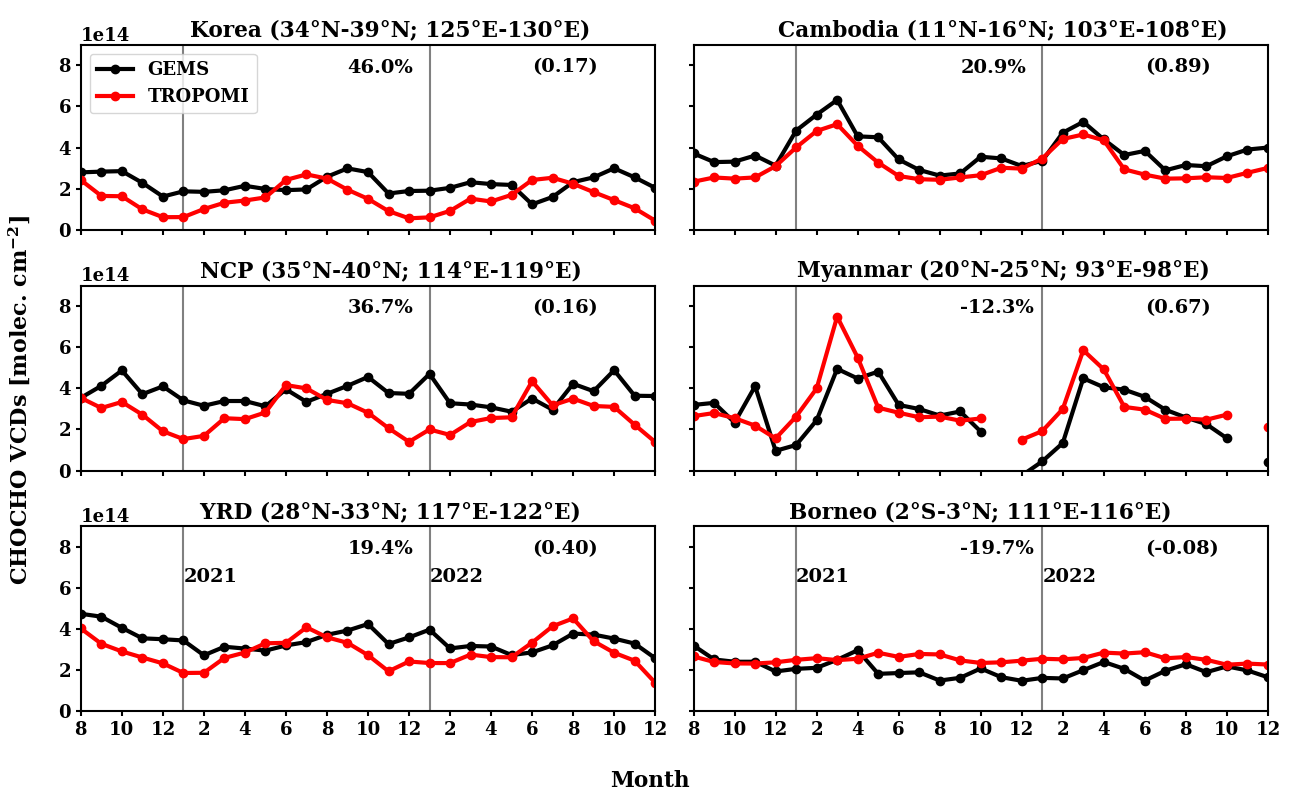 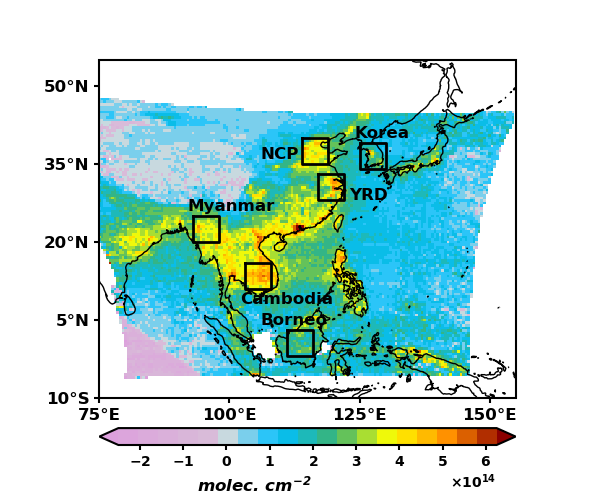 NCP: North China Plain
YRD: Yangtze River Delta
PRD: Pearl River Delta
High bias in Northeast Asia (Korea, NCP, YRD) in winter (The Region and season in which NO2 concentration is high).
10
[Speaker Notes: This shows monthly variation of chocho at major cities in asia. Black is gems and red is tropomi. 
As you can see that gems chocho is much higher than tropomi especially in wintertime.]
Seasonal variation after the NO2 correction
Period: 2020/8 ~ 2022/12
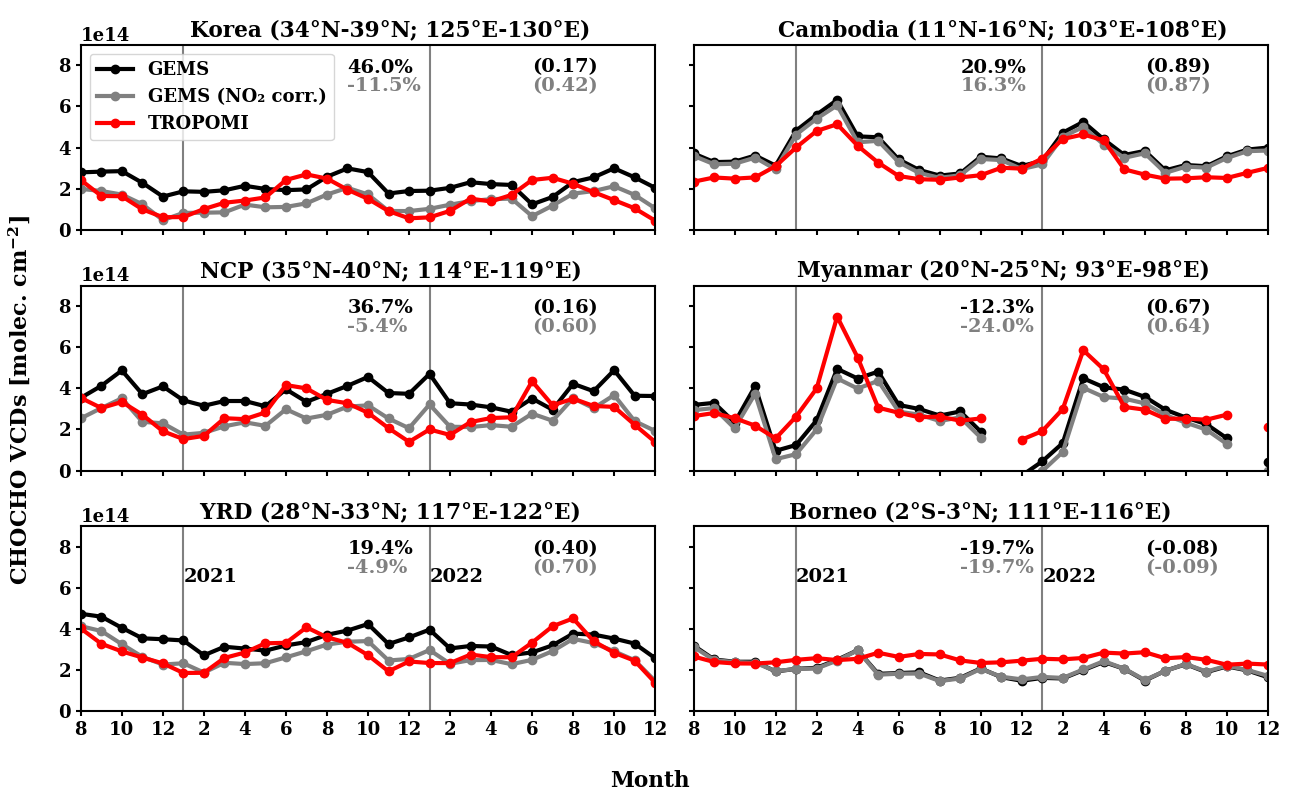 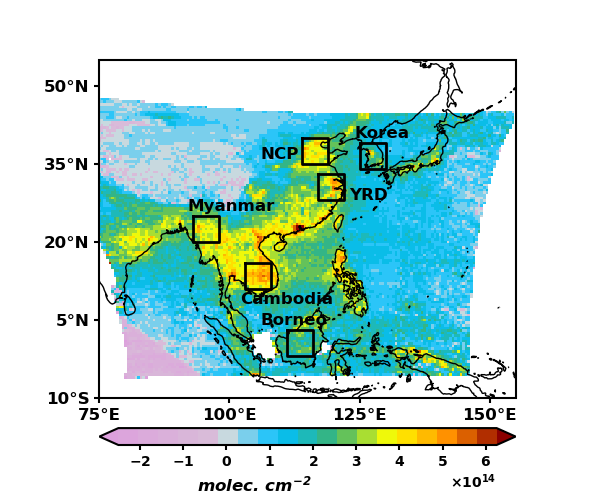 NCP: North China Plain
YRD: Yangtze River Delta
PRD: Pearl River Delta
Increase of the correlation coefficients in Northeast Asia.
11
[Speaker Notes: After we perform an empirical correction based on the no2 vcds. The agreement is a lot better.]
Comparison of GEMS and TROPOMI CHOCHO
: statistics before and after the NO2 correction
Period: 2021 – 2022
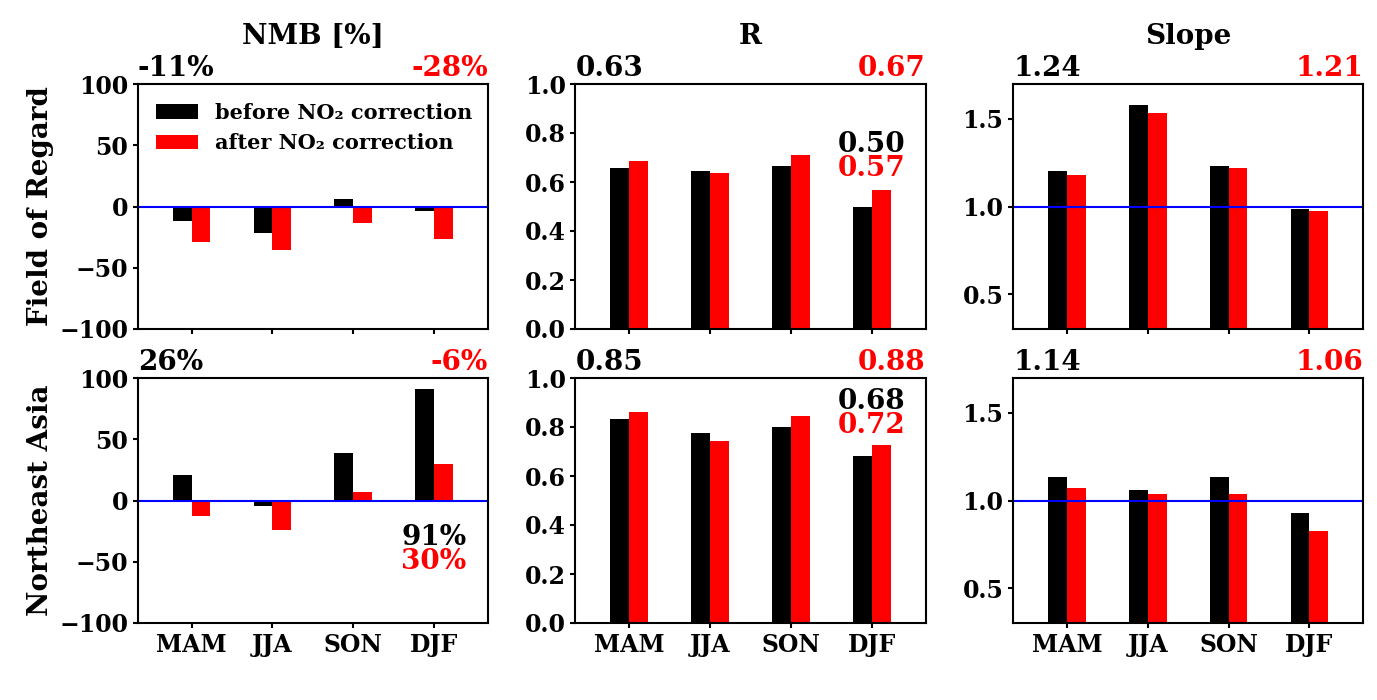 12
More consistent NMB across the seasons
Higher R
Slope closer to 1
[Speaker Notes: This is clearly shown in the statistics. For northeast asia with high NO2 concentration. Nmb for djf season show much lower values after the correction.]
Influence of the polluted radiance reference
Sensitivity test for the radiance reference sector
Period: August, 2020
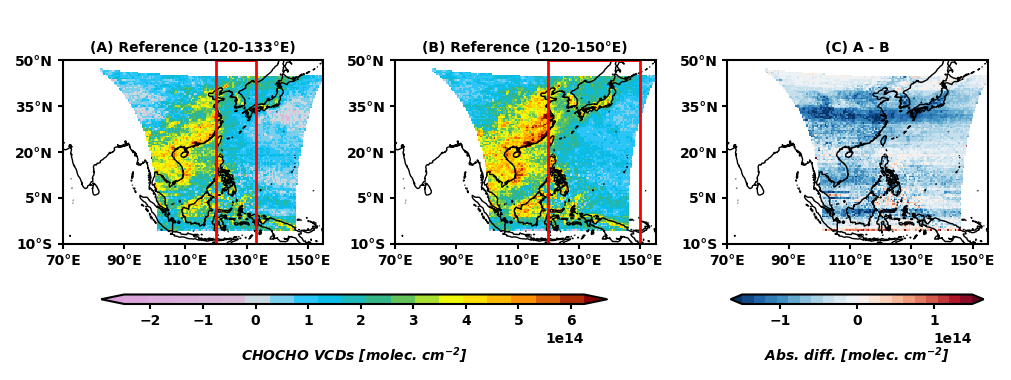 NMB=-22%
(A) 120-133°E: the narrow reference sector limited by the FW scan, frequently conducted after the IOT 
(B) 120-150°E: the reference sector that could be obtained by nominal scan conducted during the IOT
The current polluted reference spectrum could reduce the retrieved CHOCHO VCDs and inhibit the accurate representation of temporal variation.
Scan areas have shifted eastward since 2024, enabling the use of a cleaner reference spectrum.
13
Effect of screening polluted regions in the reference sector
Screening with simulated glyoxal concentration (column-averaged mixing ratio)
Period: August, 2020
xCHOCHO >1.2 ppt
xCHOCHO >1.8 ppt
xCHOCHO >1.5 ppt
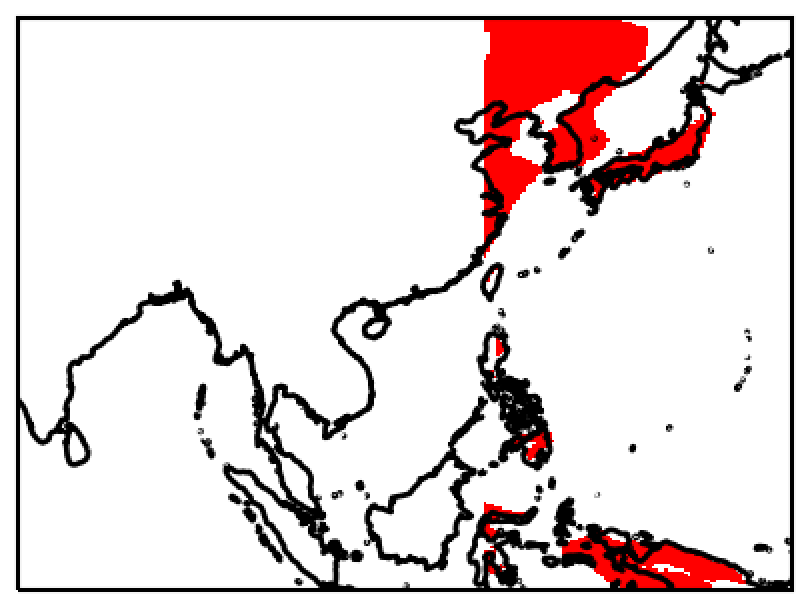 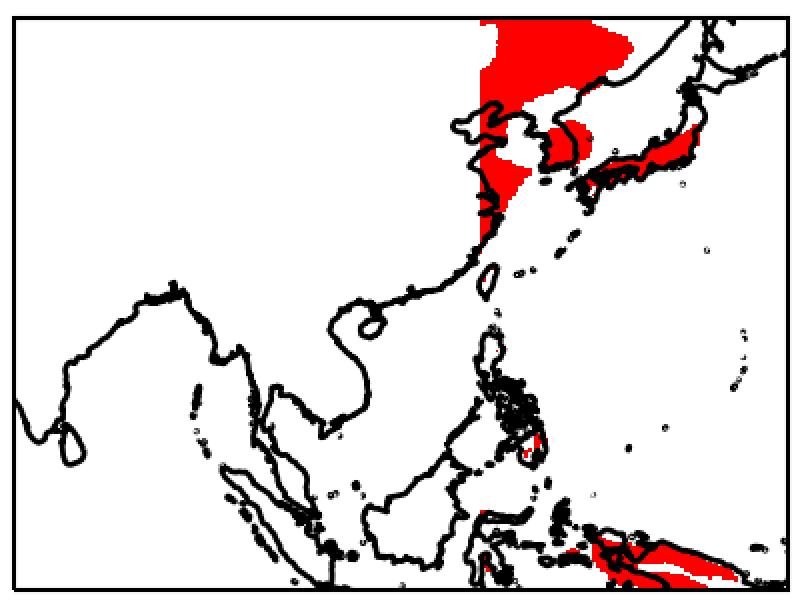 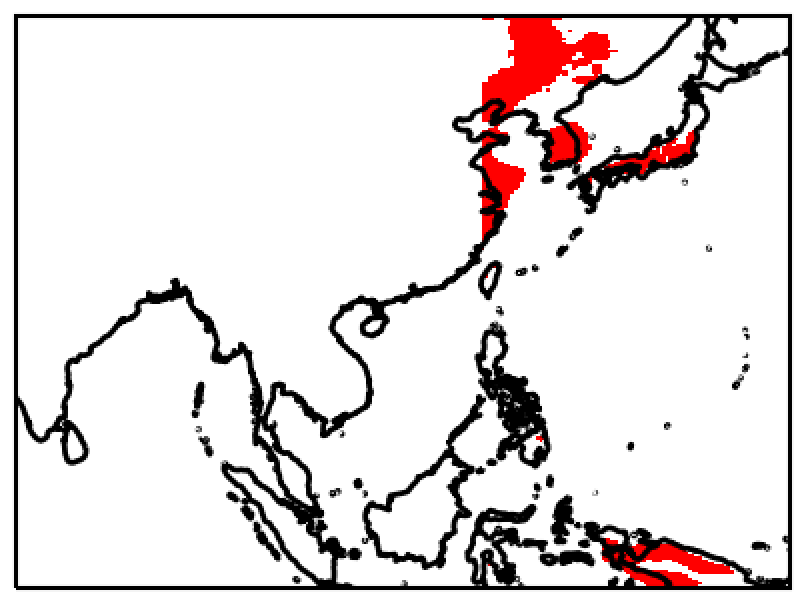 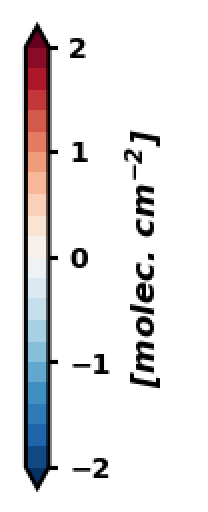 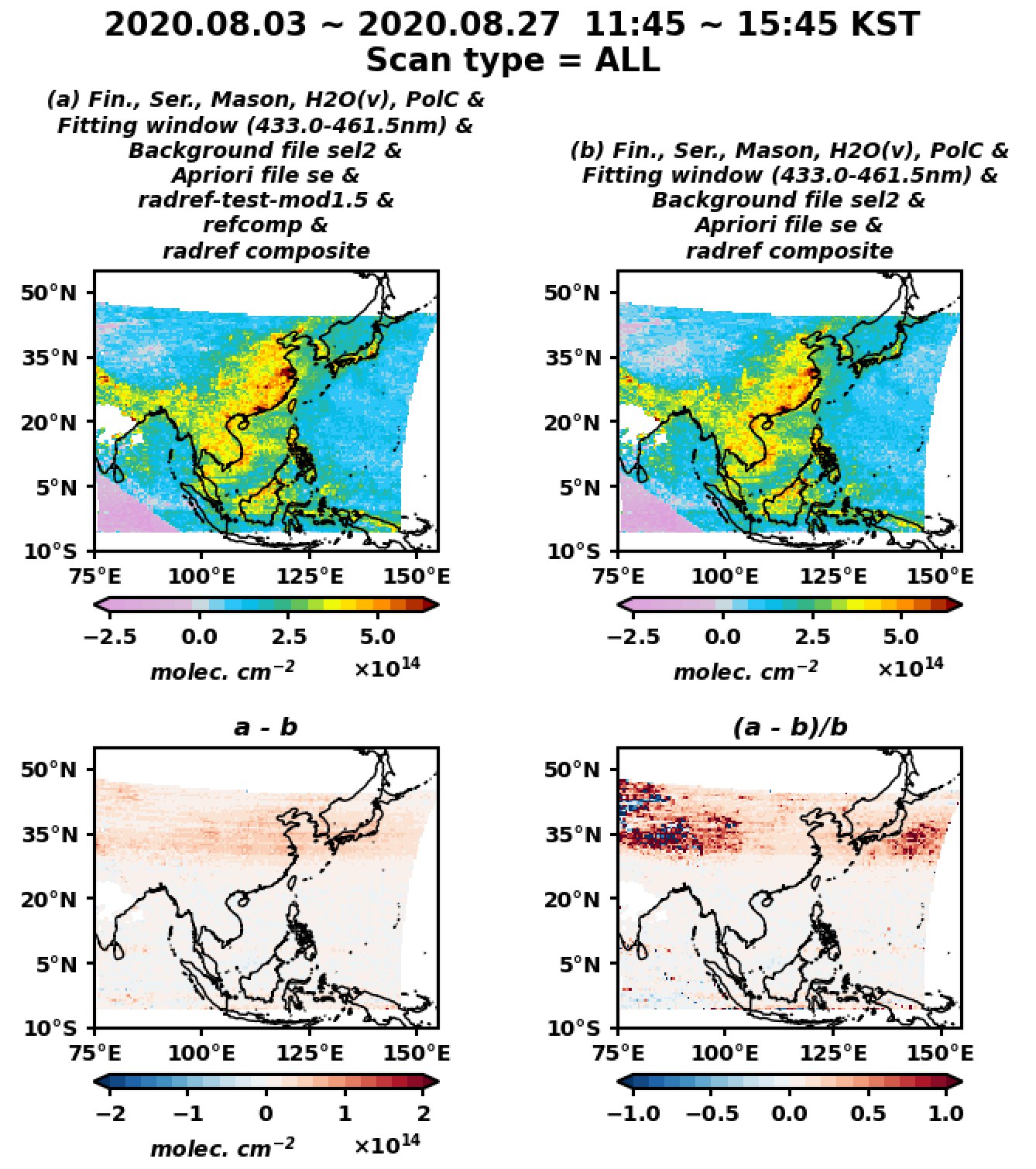 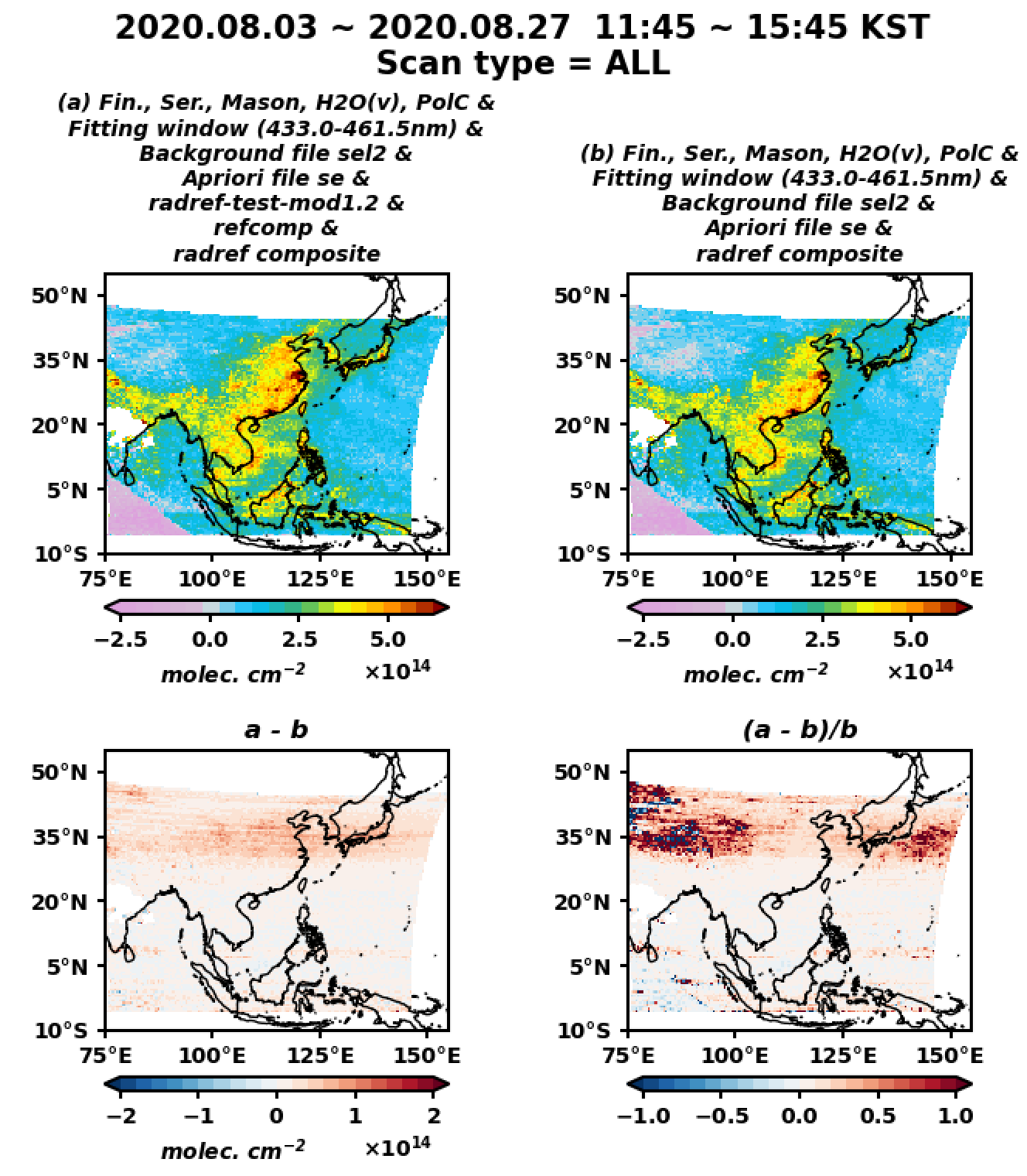 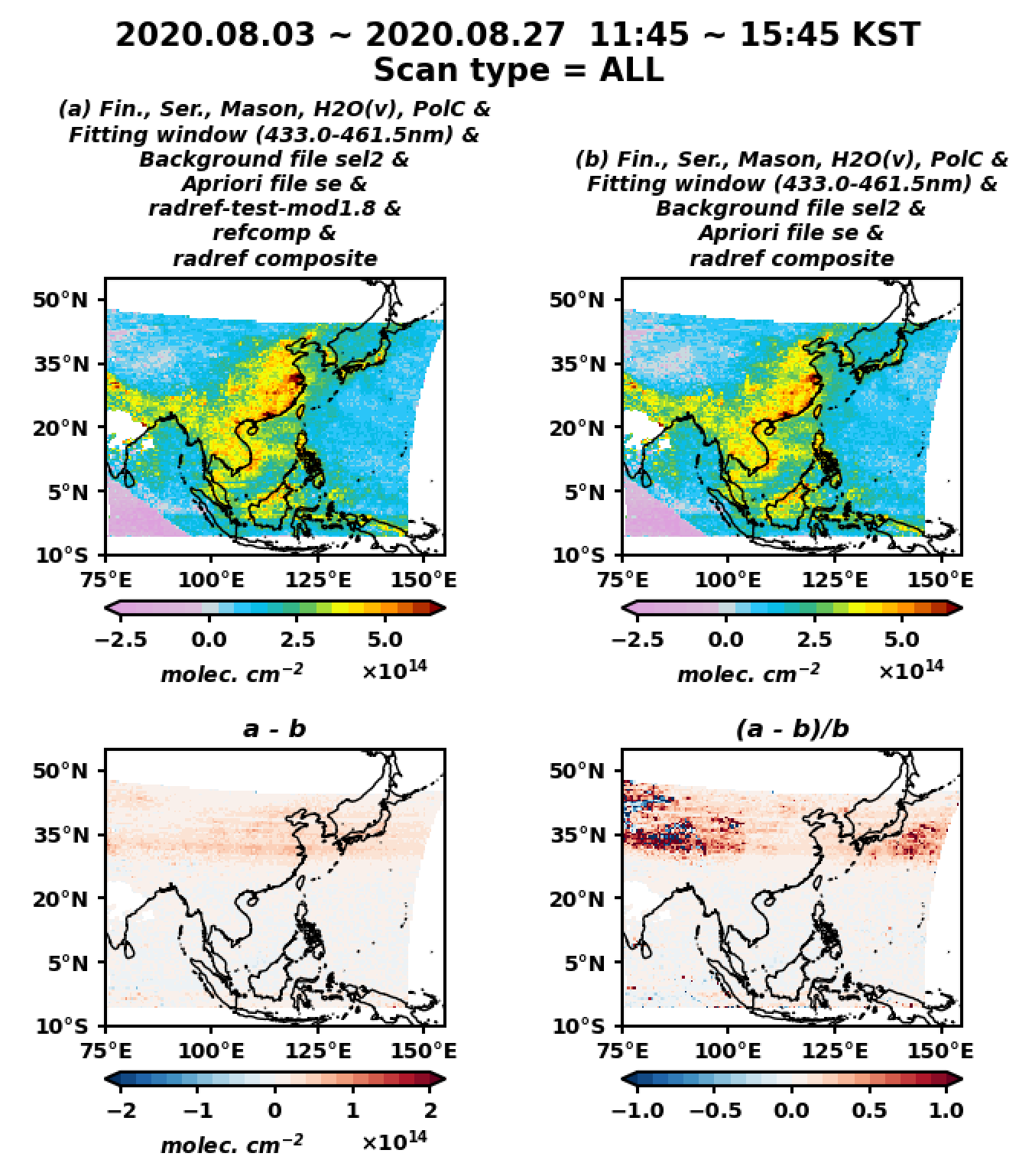 Increase of CHOCHO VCDs when screening is applied
NMB = 5.4%
NMB = 6.8%
NMB = 8.8%
14
Model Updates
Poster by Yoonbae Chung
Update of a priori profiles and its effect on GEMS observations
Yearly Average Surface Mixing Ratio
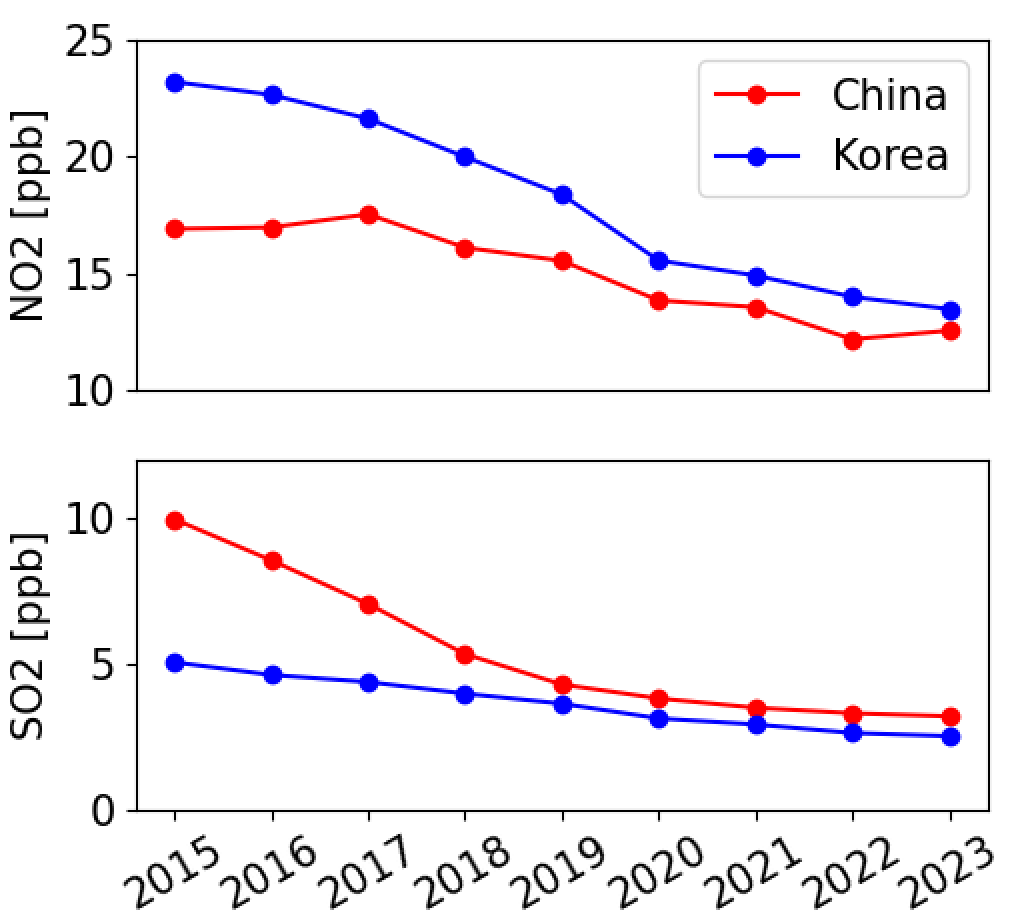 NO2 and SO2 show a decreasing trend in East Asia. In China, NO2 concentration has decreased from 16.9 ppb to 12.5 ppb (-25.8%) and SO2 concentration was reduced from 10.0 ppb to 3.2 ppb (-67.8%) from 2015 to 2023.

For accurate satellite retrievals, it is crucial that we update our CTM to reflect recent changes. The CTM results are used as a priori information to calculate the air mass factor (AMF).
15
Configuration of GEMS (SNU) NO2 retrieval algorithm
[Speaker Notes: Ok how much time do I have? Ok.. 
Let me switch gears to talk about our pet project about no2 retrieval using our snu algorithm, which uses slightly different configuration from the official gems no2 algorithm. 
we used this to produce no2 vcds for aisa-aq campaign which occurred feb-march this year.]
NO2 VCD comparison: GEMS (SNU) vs. GEMS (NIER)
Feb. 2024, 11:45 ~ 15:45 KST
TROPOMI
*NO2 total column
GEMS NO2 v2
GEMS NO2 v3
GEMS (SNU) NO2
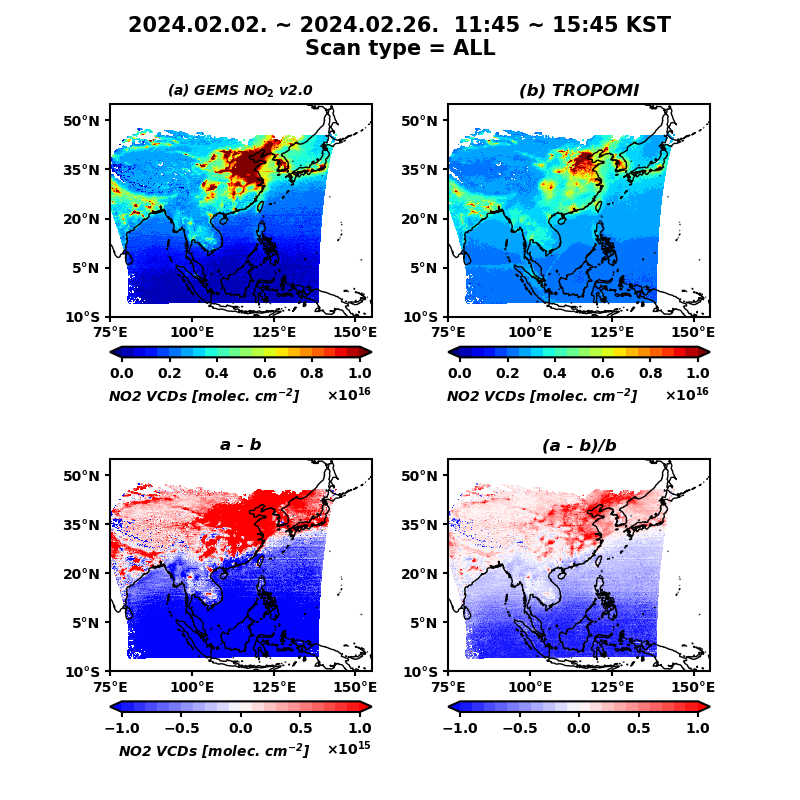 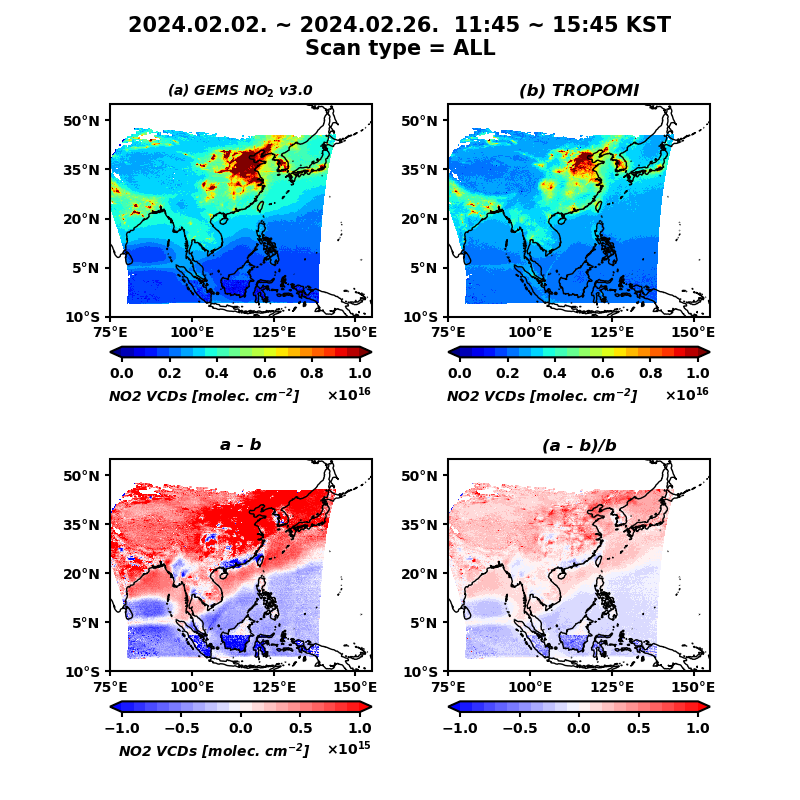 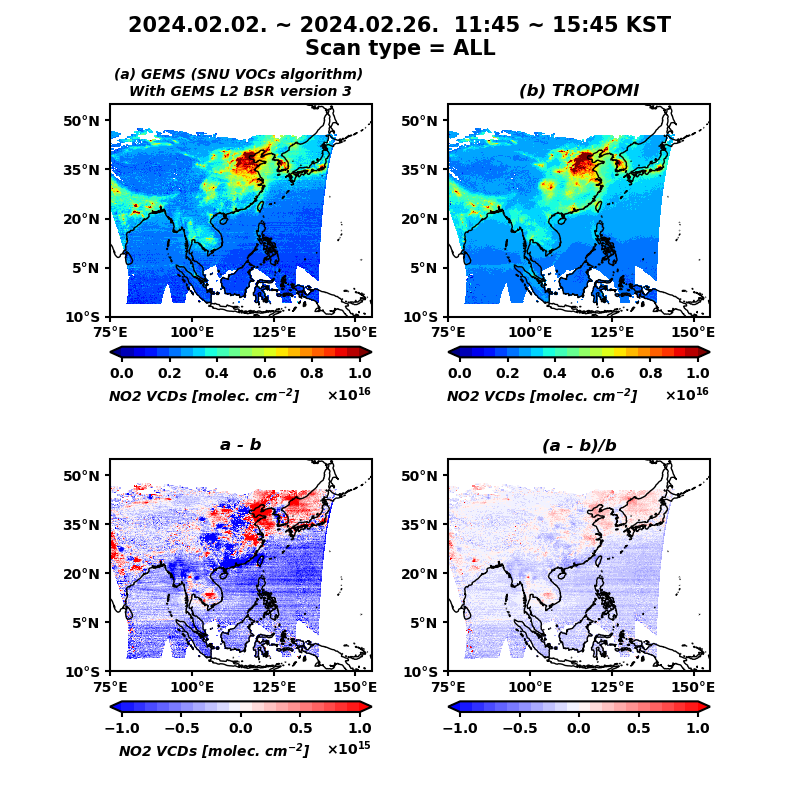 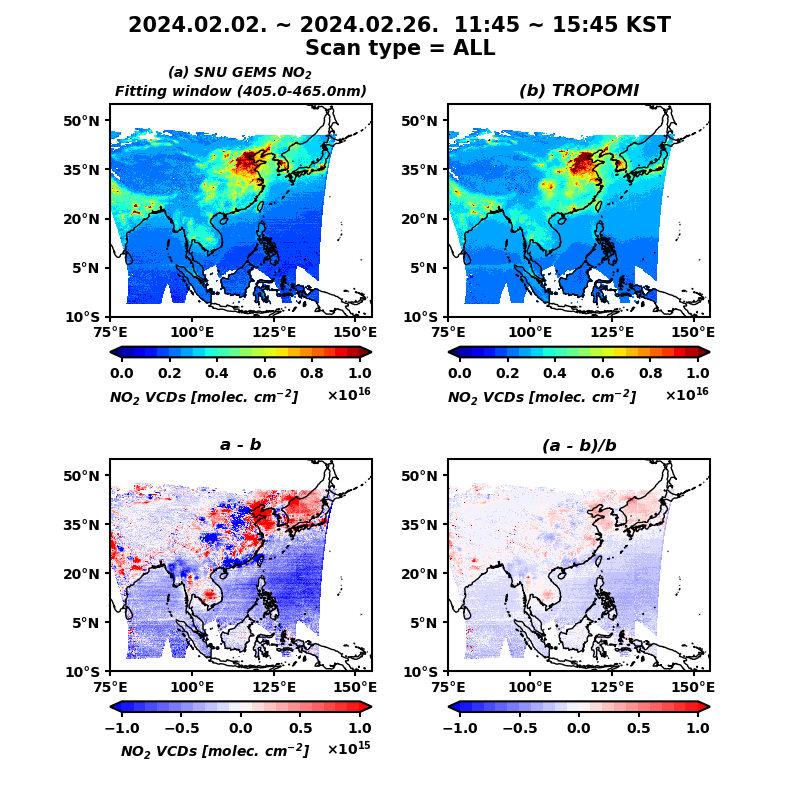 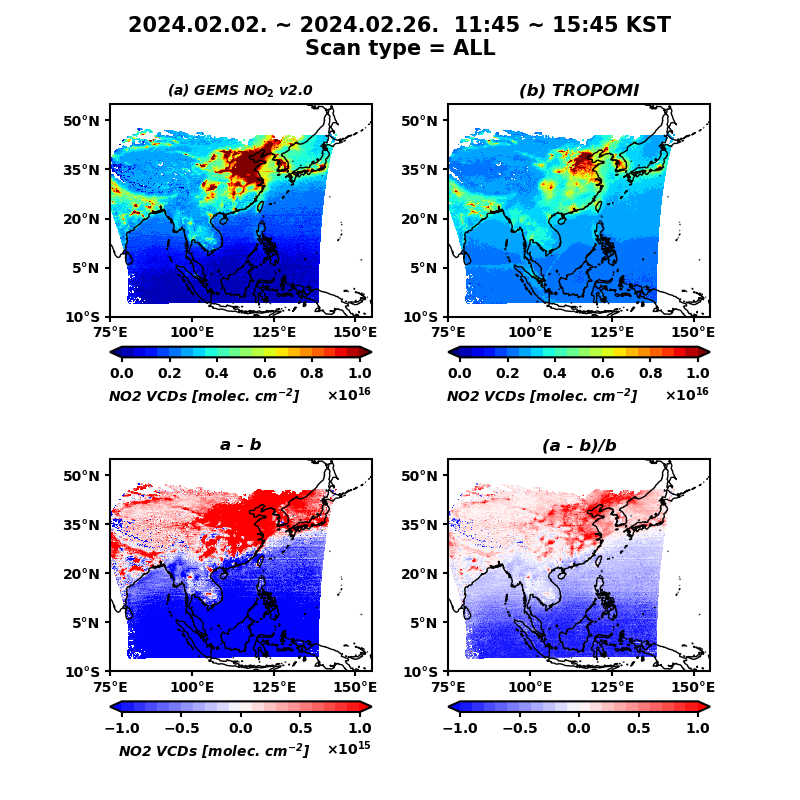 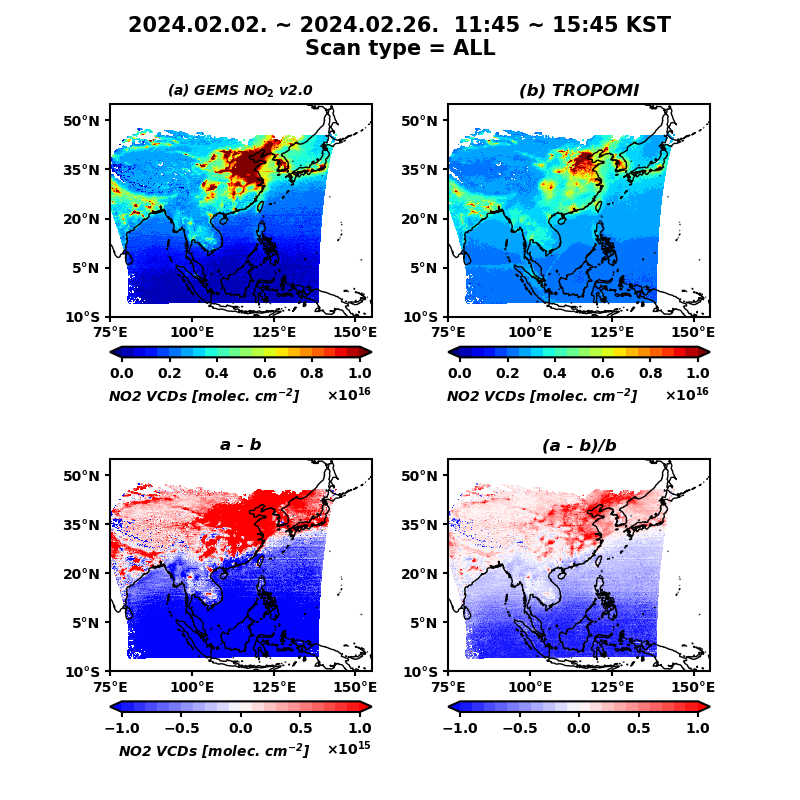 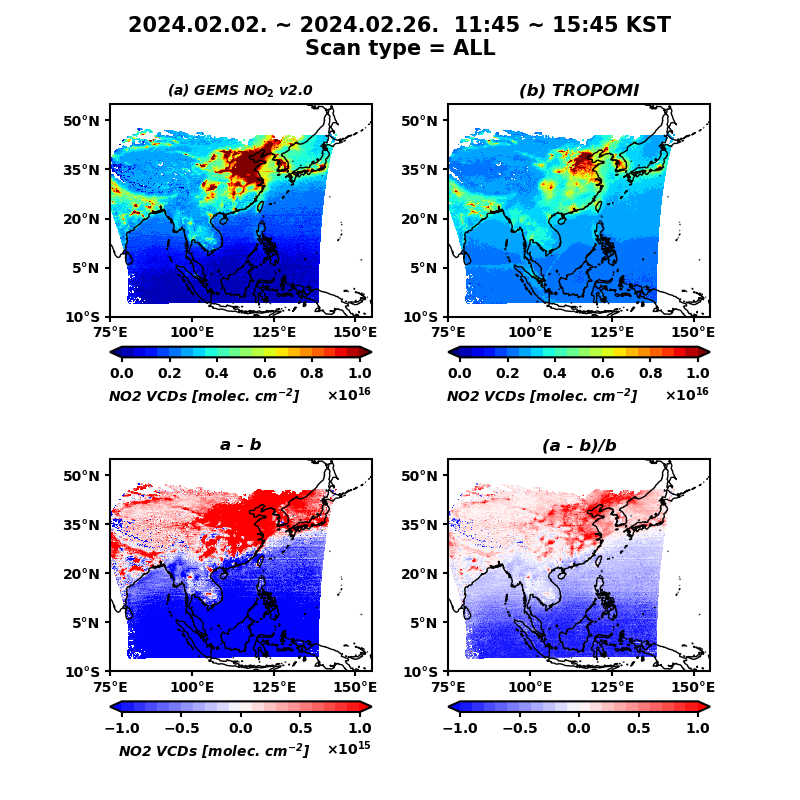 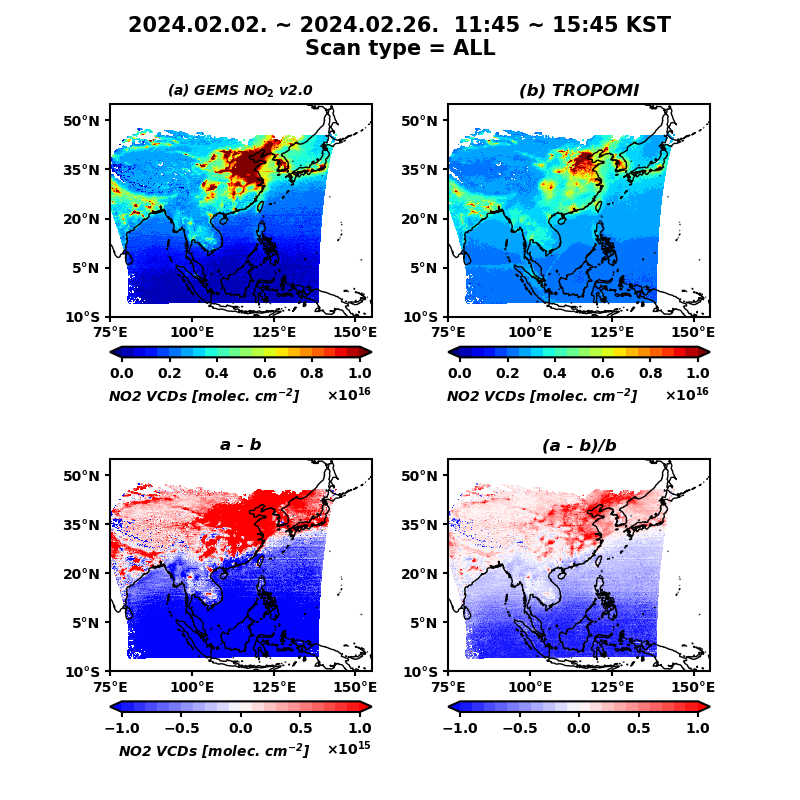 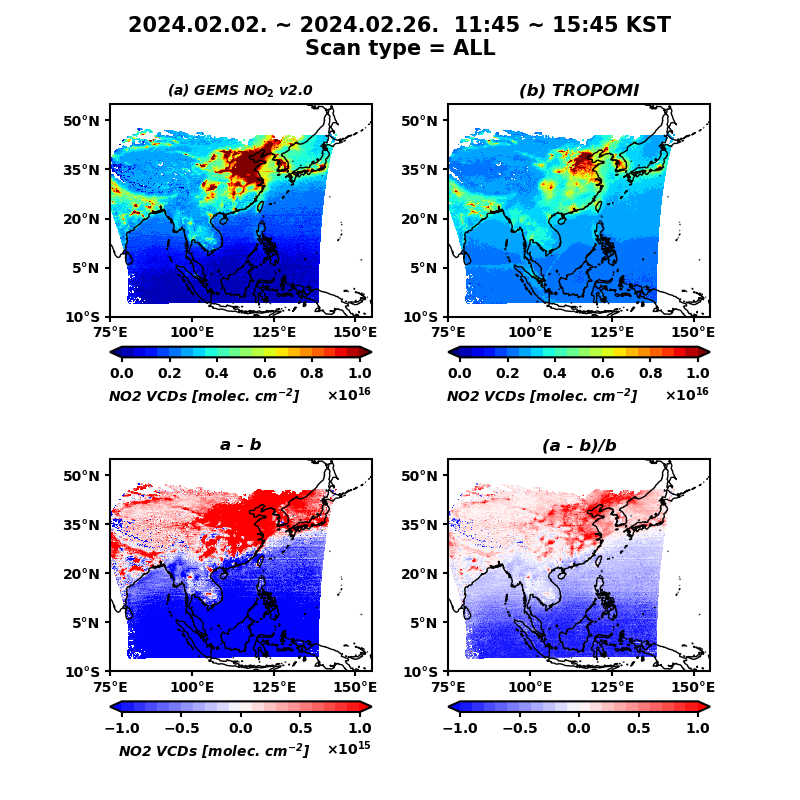 [Speaker Notes: This is monthly mean no2 vcds for feb this year. As you noted that gems no2 v3 is lower than v2. 
But our snu no2 show a bit lower values compared to both gems v2 and v3.]
NO2 VCD comparison: GEMS (SNU) vs. GEMS (NIER)
February 2024, 11:45 ~ 15:45 KST
*NO2 total column
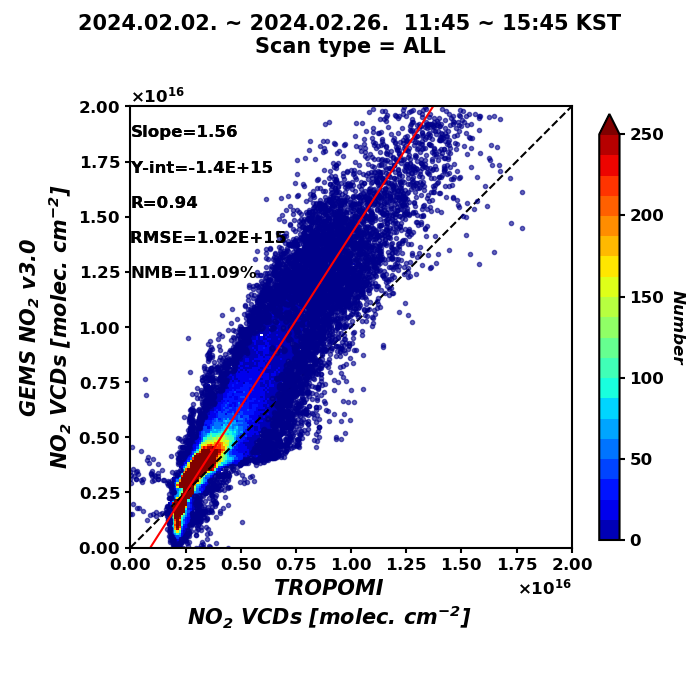 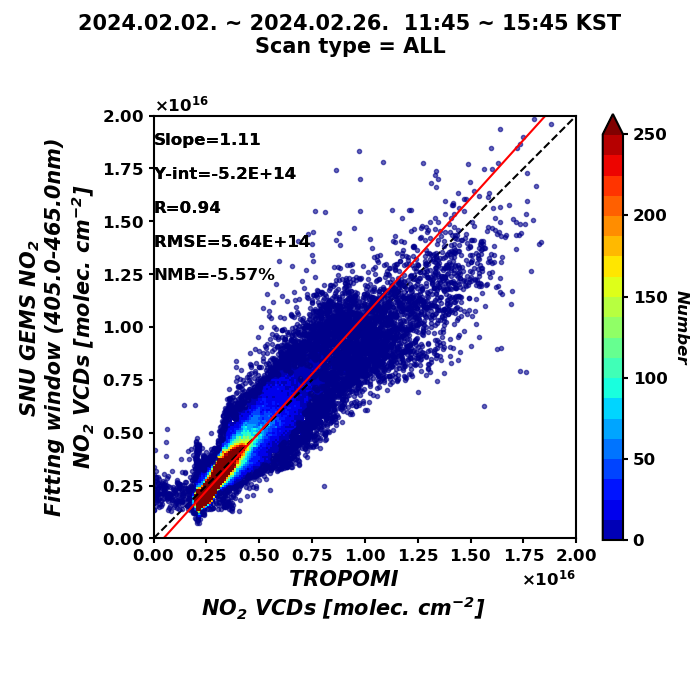 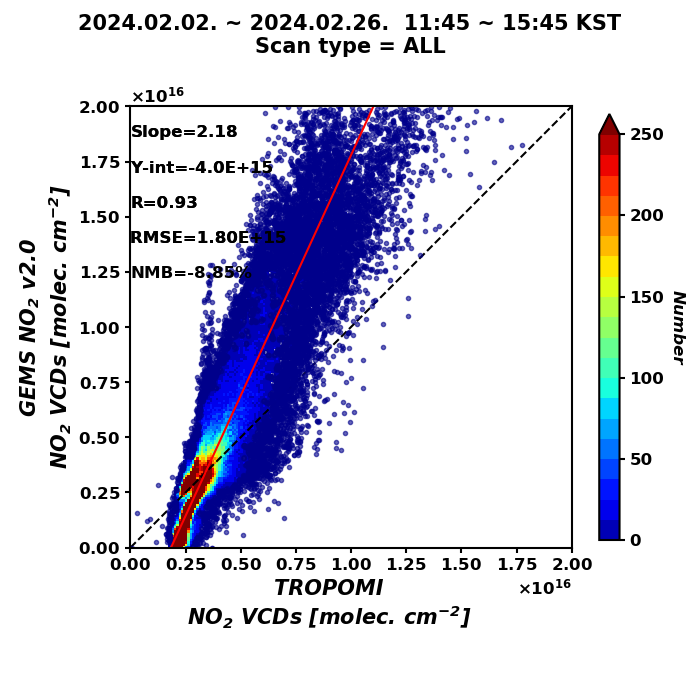 vs. GEMS NO2 v3
vs. GEMS NO2 v2
vs. GEMS (SNU) NO2
GEMS NO2 v3
NO2 VCDs [molec. cm-2]
GEMS NO2 v2
NO2 VCDs [molec. cm-2]
GEMS (SNU) NO2
NO2 VCDs [molec. cm-2]
[Speaker Notes: This is clearly shown tin this scatter plot comparison against tropomi. Gems operation products are higher than tropomi but snu vcds are slightly lower.]
Tropospheric NO2 VCD comparison: GEMS (SNU) vs. TROPOMI
GEMS (SNU) shows good consistency in tropospheric NO2 VCD with TROPOMI
February 2024, 11:45 ~ 15:45 KST
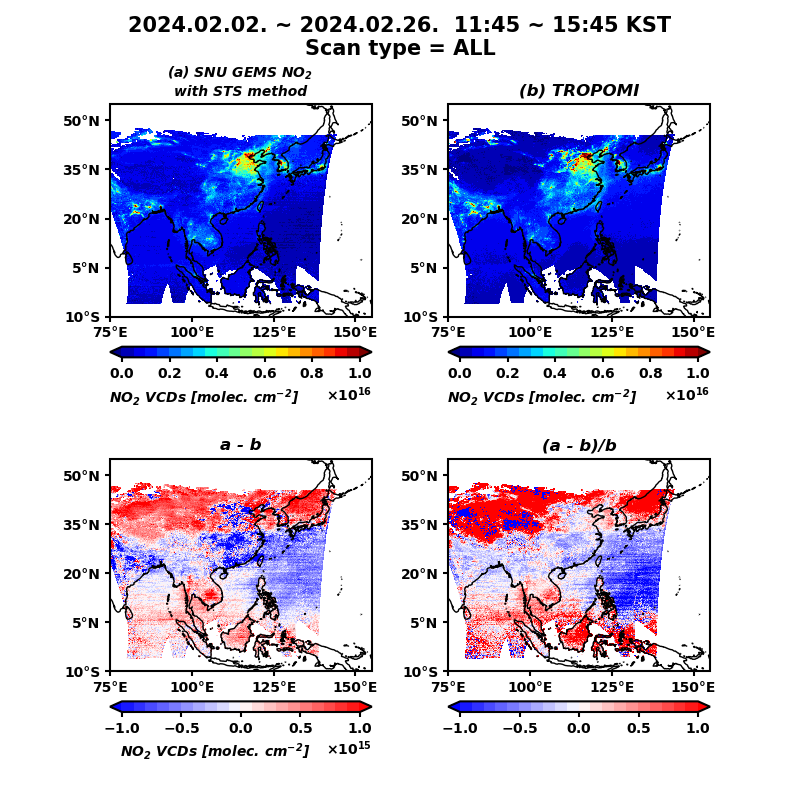 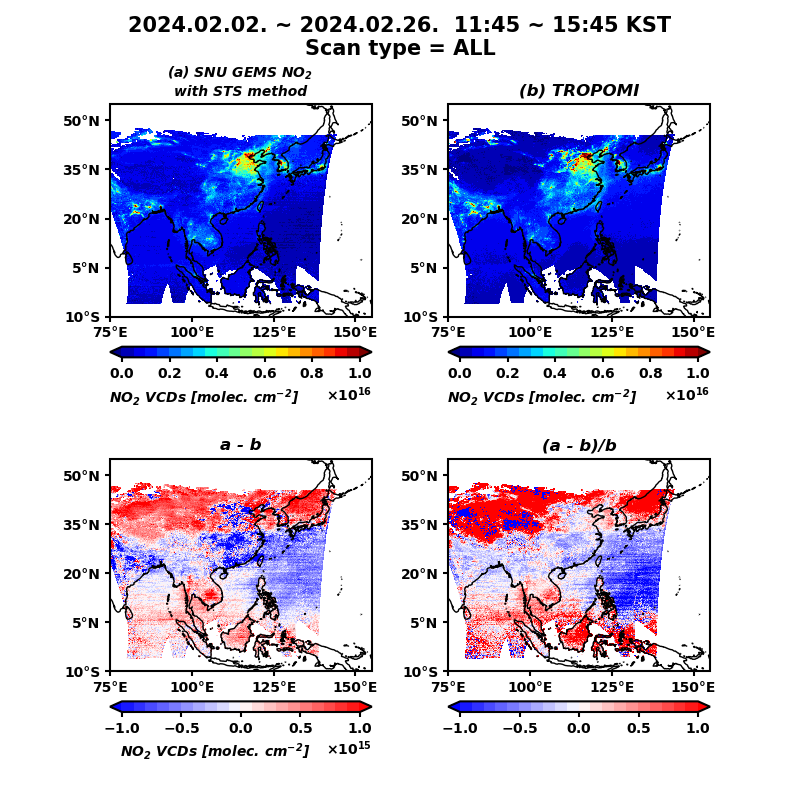 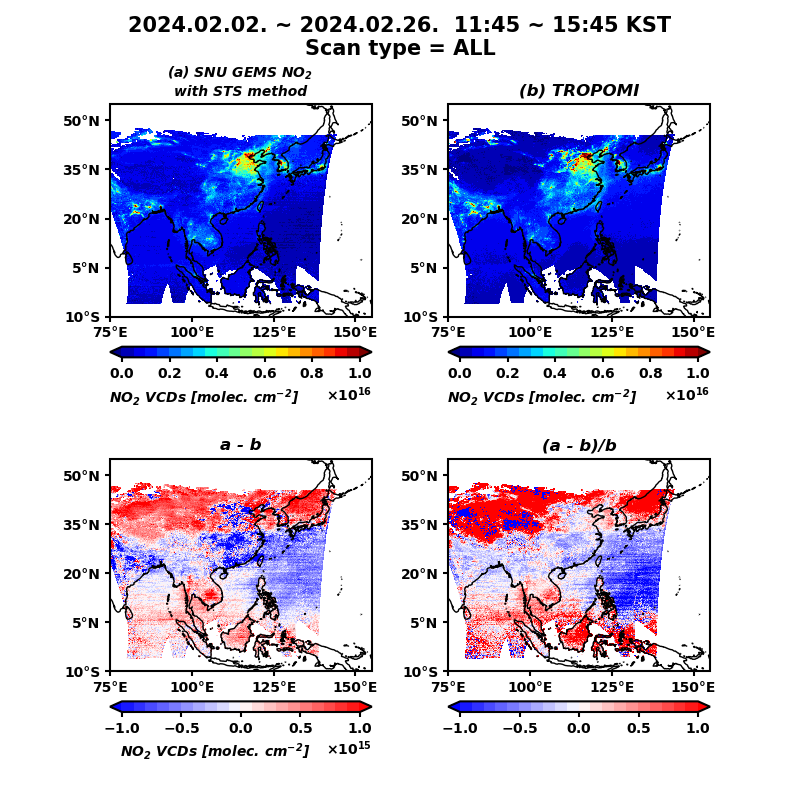 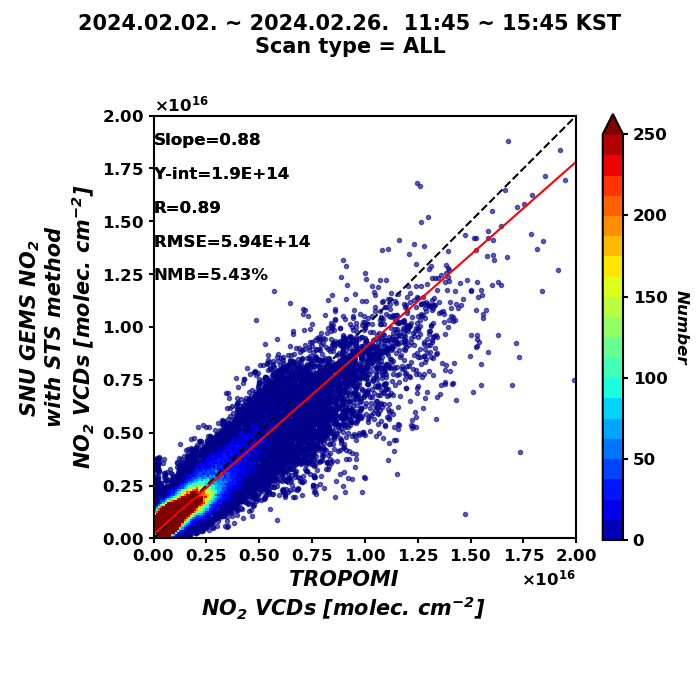 (a) GEMS (SNU) NO2
(a - b)/b
(b) TROPOMI NO2
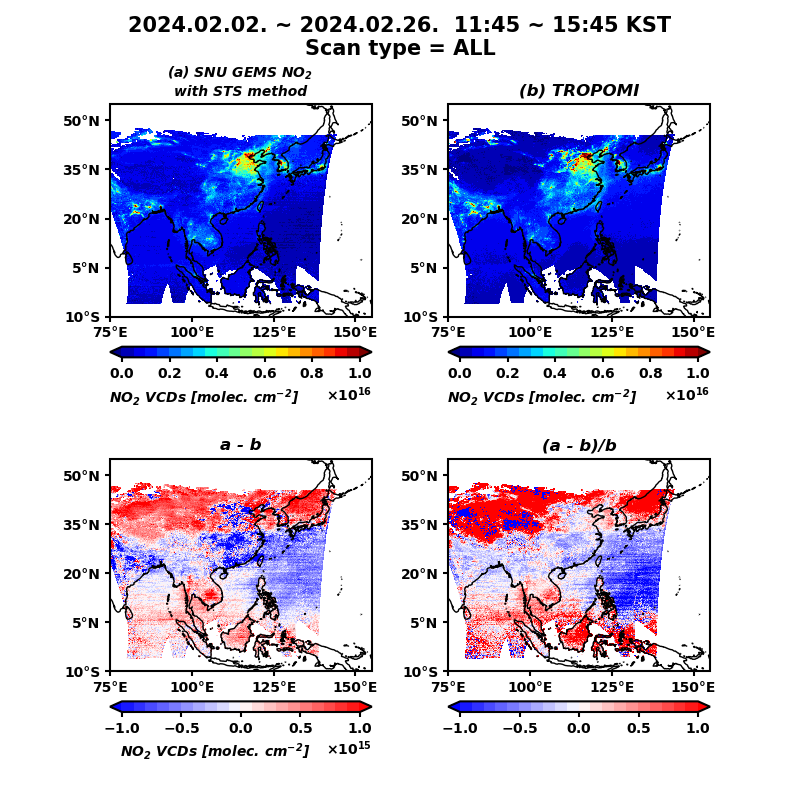 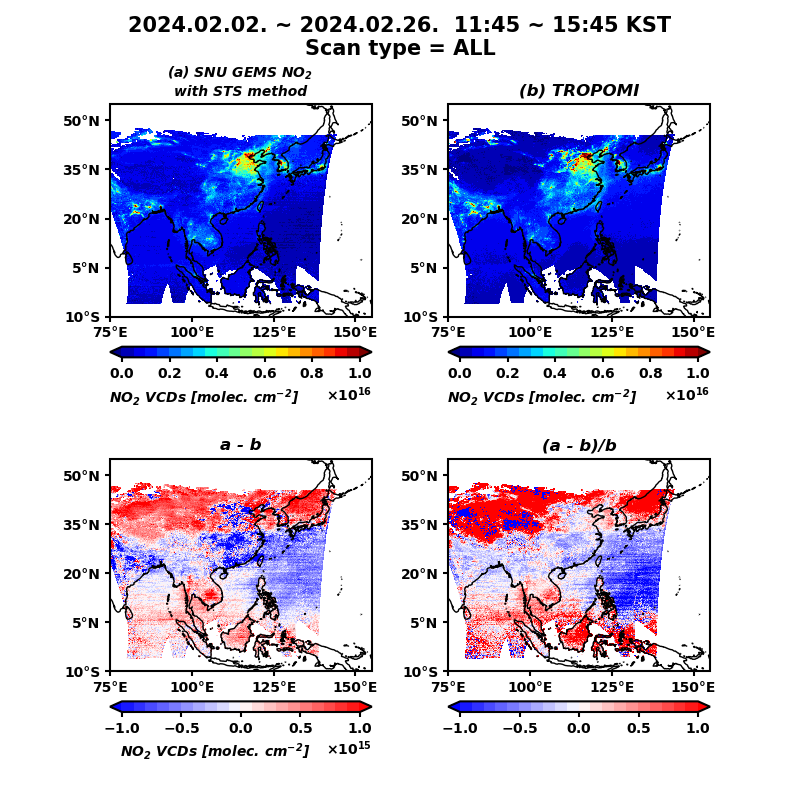 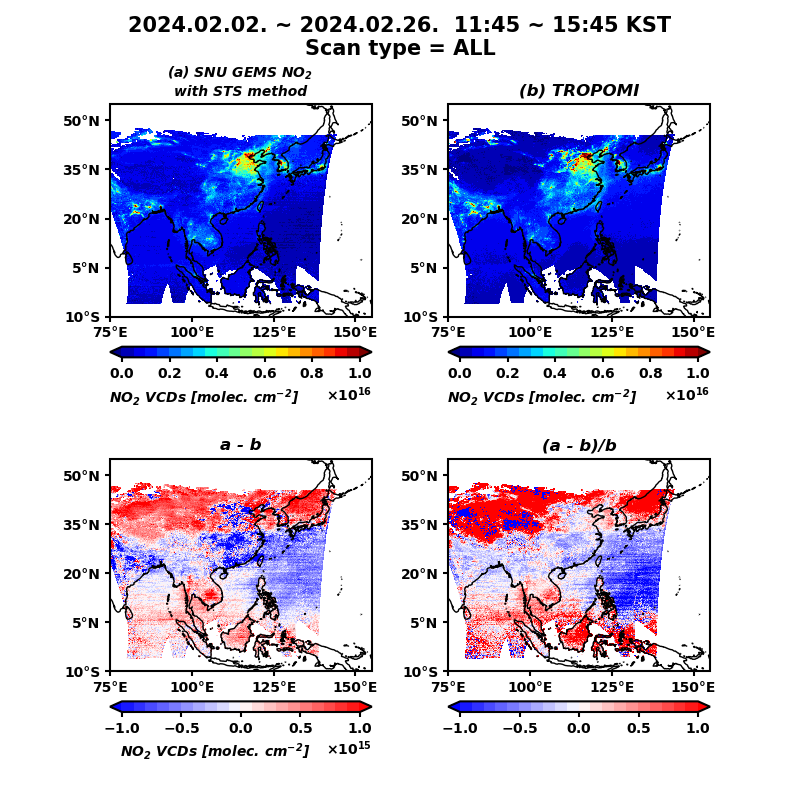 GEMS (SNU) NO2
NO2 VCDs [molec. cm-2]
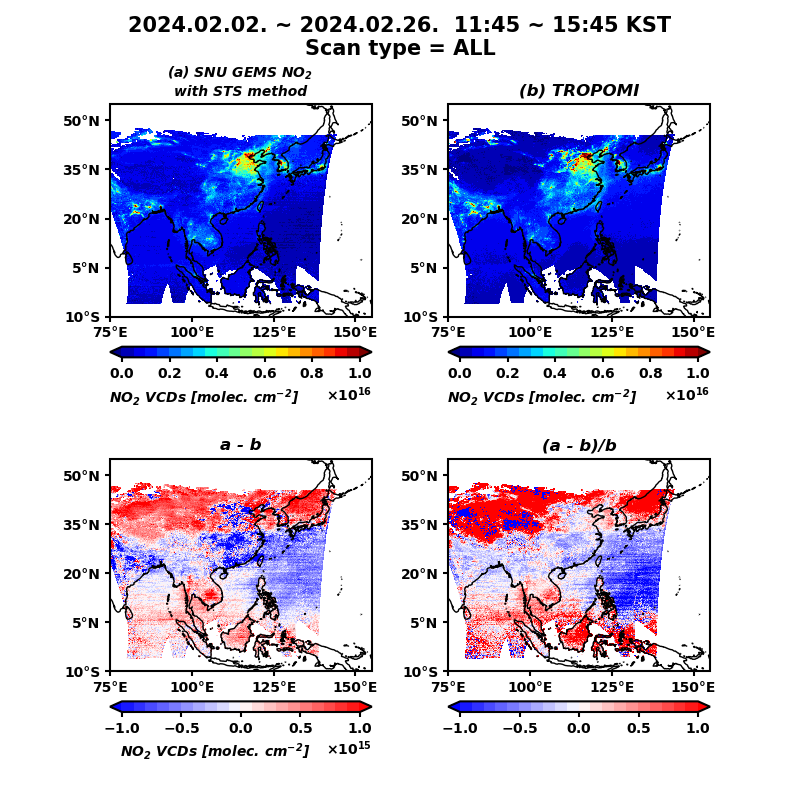 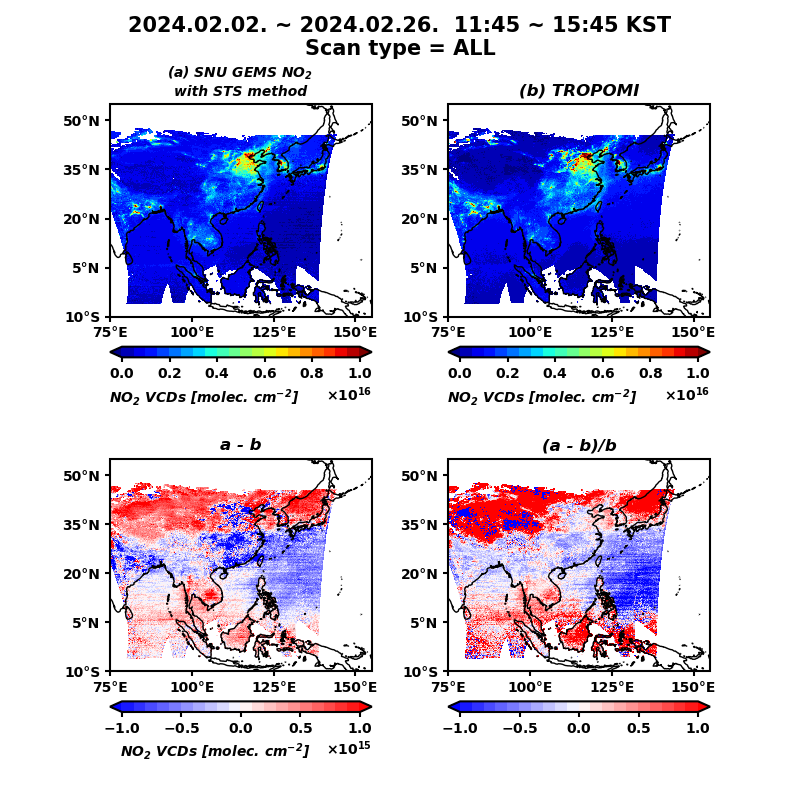 [Speaker Notes: We also calculated tropospheric no2 vcd and compared them against tropomi. Again our snu no2 vcds show good agreement with tropomi.]
Tropospheric NO2 validation results: GEMS (SNU) vs. Pandora
GEMS (SNU) tropospheric NO2 shows strong agreement (r ~ 0.93) across East Asia.
February 2024
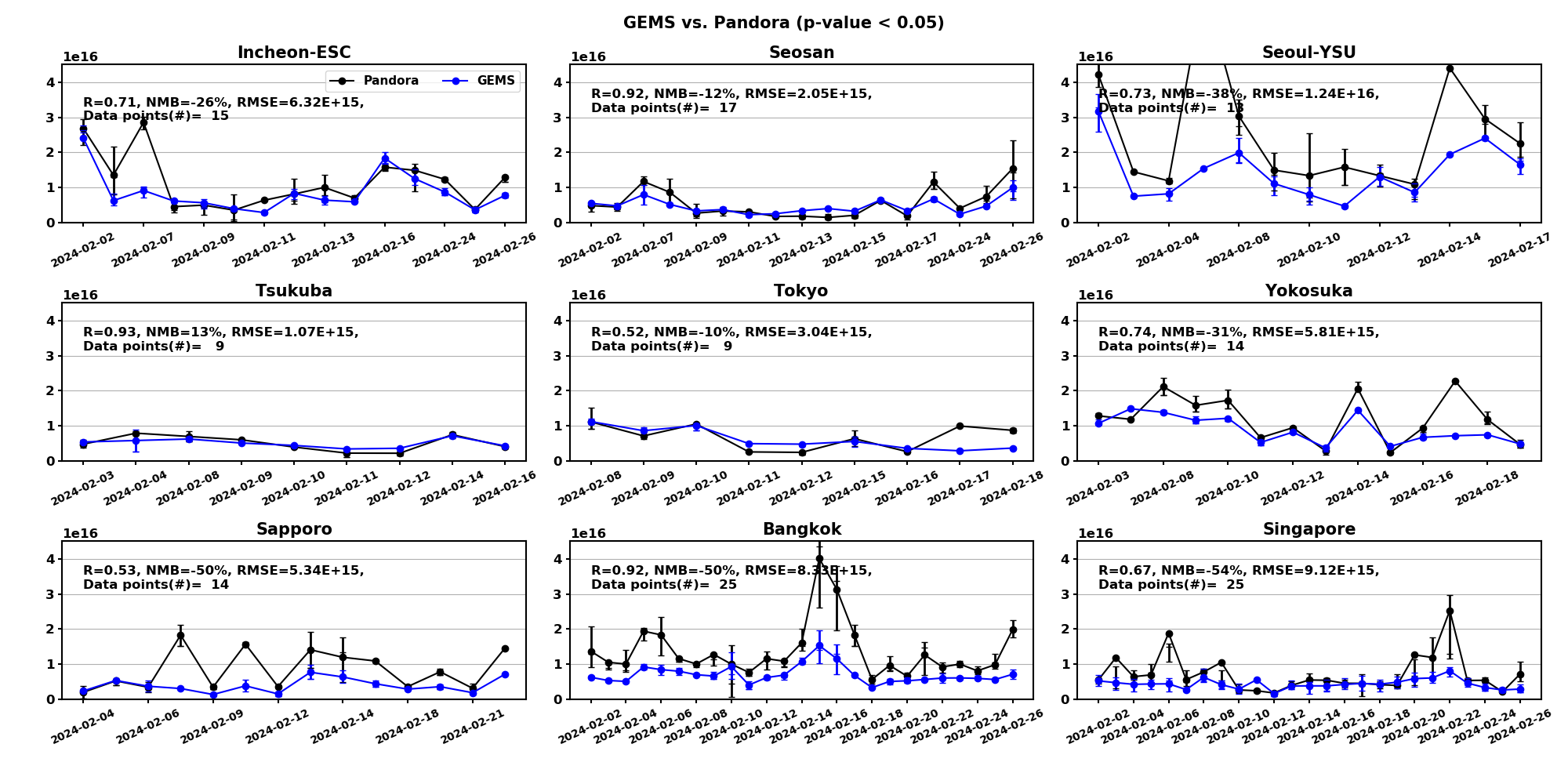 NO2 VCDs
[molec. cm-2]
20
[Speaker Notes: We have compared agaist pandora across asia and correlations are relatively high.]
Tropospheric NO2 validation results: GEMS (SNU) vs. DC-8 during ASIA-AQ
DC-8 NO2: Courtesy of Alessandro Franchin (NCAR)
franchin@ucar.edu
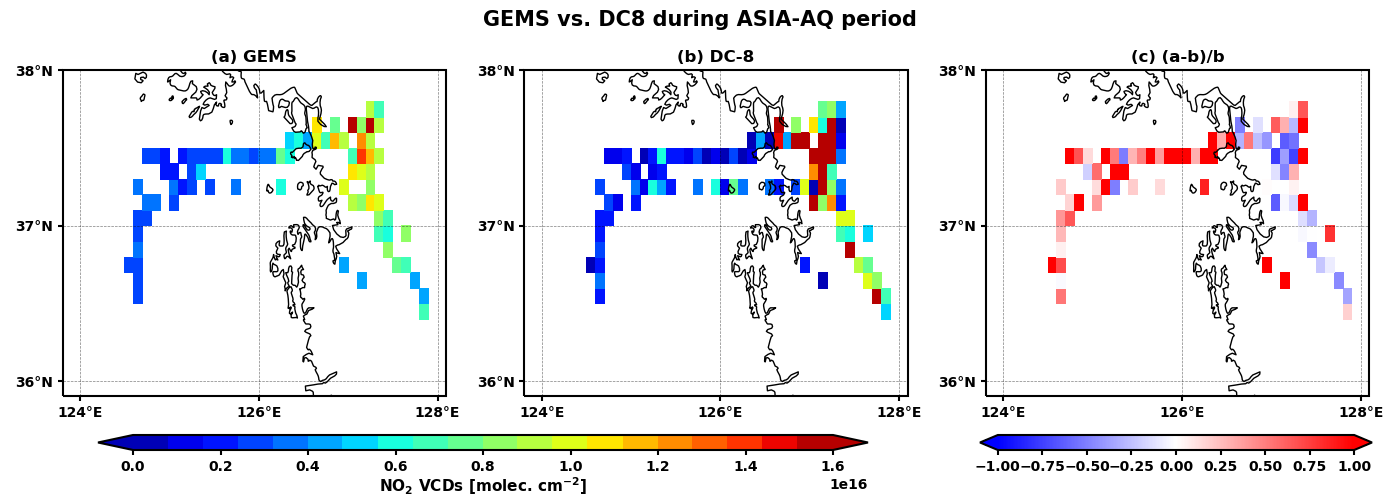 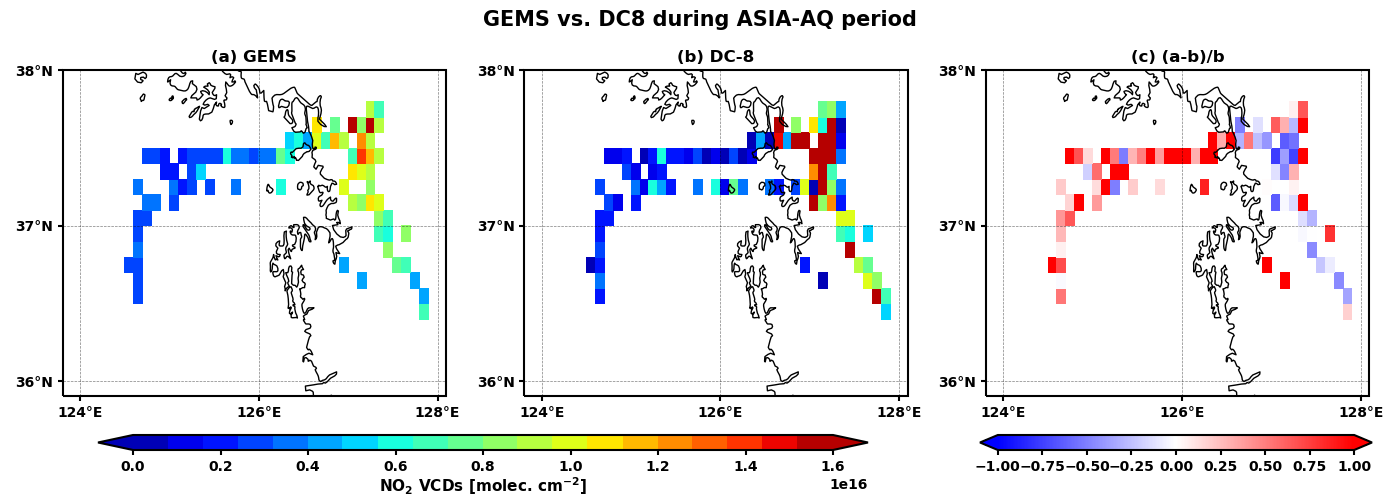 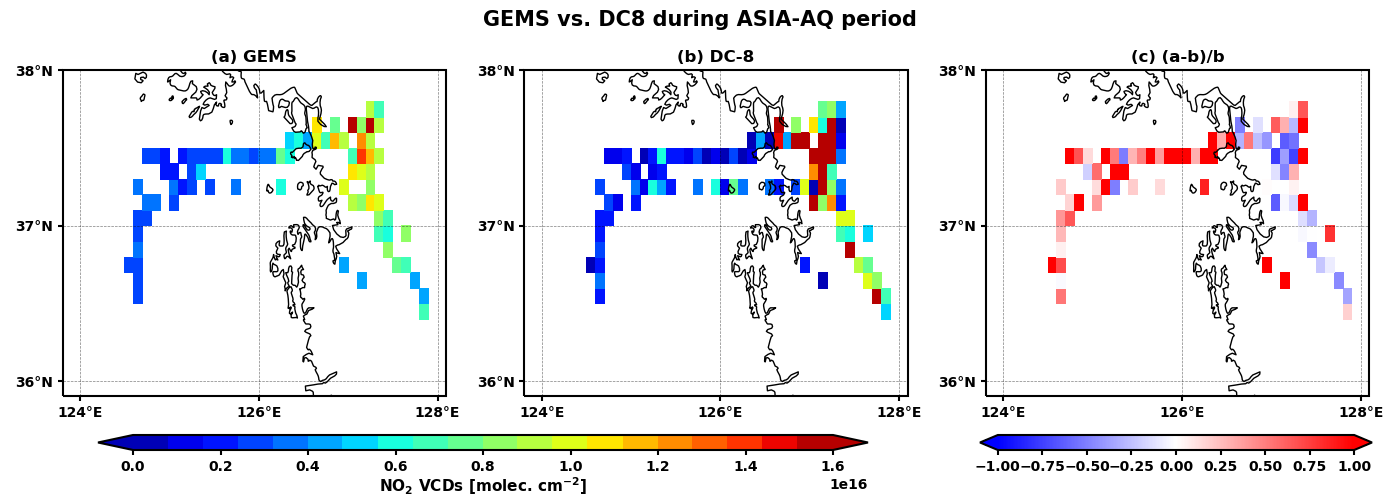 GEMS (SNU) NO2 shows good agreement with DC-8 observations during ASIA-AQ
DC-8 observations are 30~40% higher than GEMS over SMA
GEMS: tropospheric NO2 VCDs
DC-8: 10 minutes mean NO2 VCDs below 2km
GEMS (SNU) vs. DC-8: Korea
DC-8 vs. GEMS (SNU)
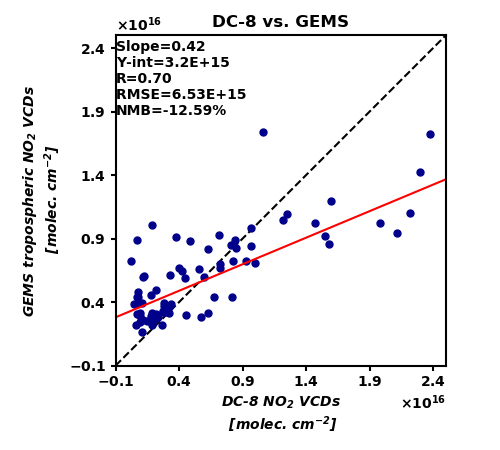 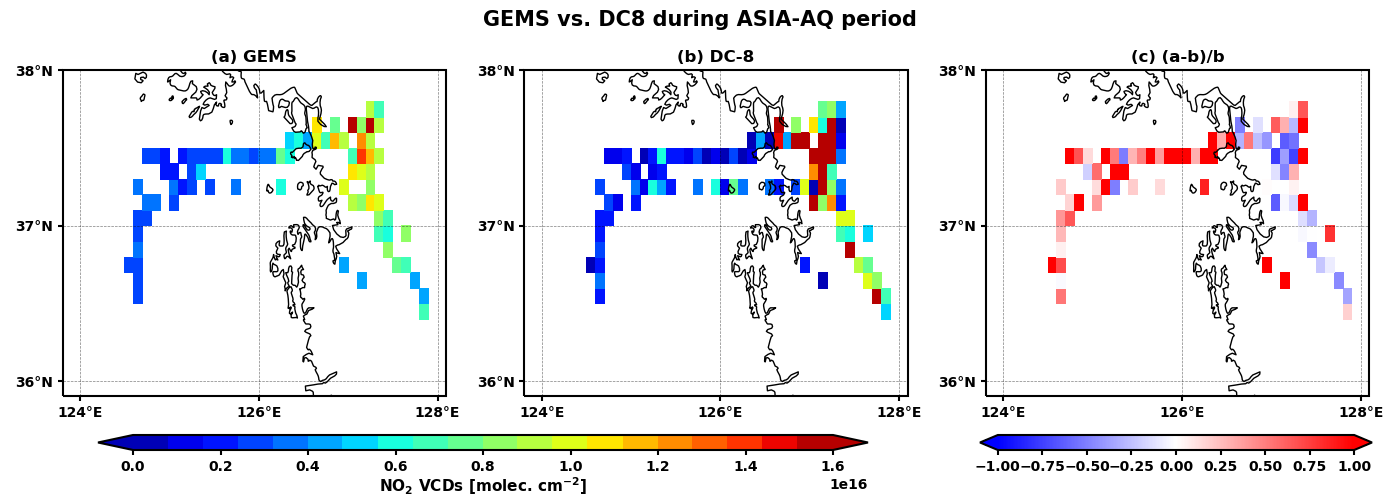 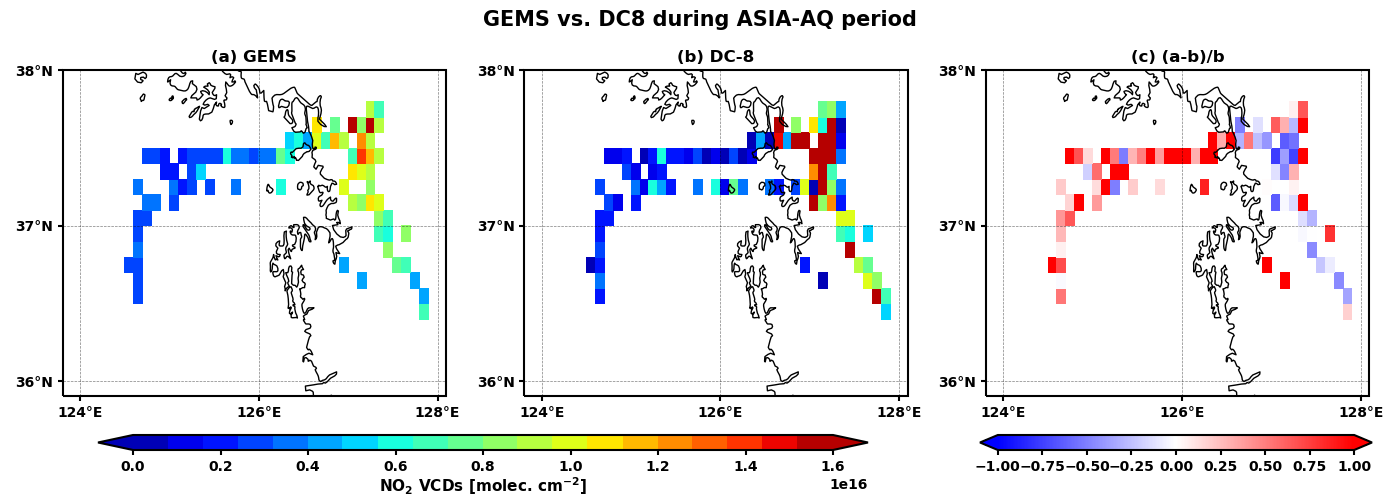 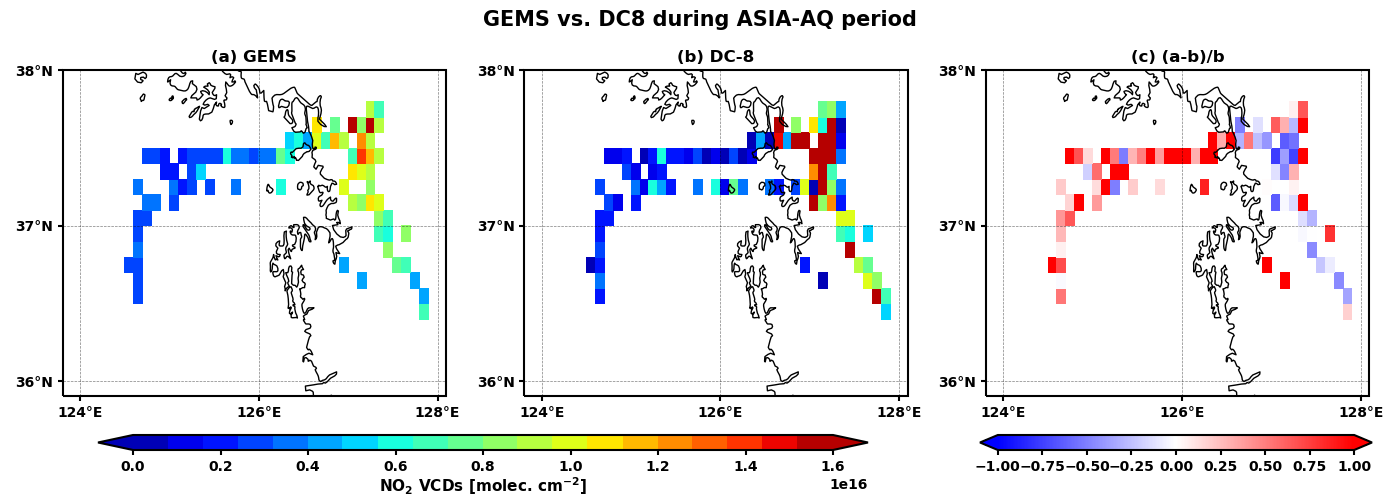 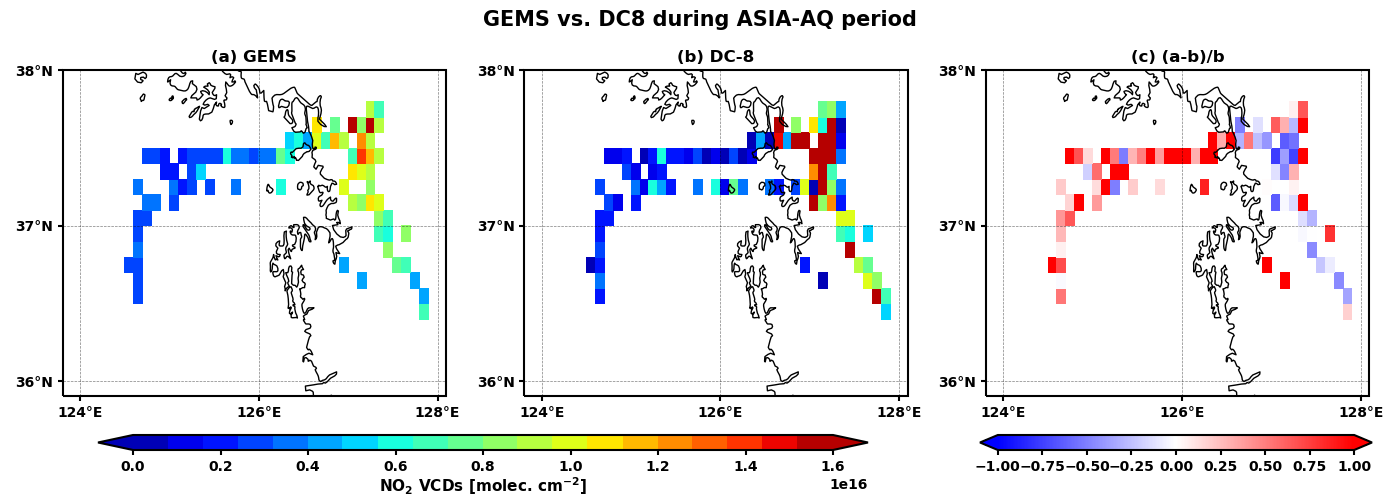 21
[Speaker Notes: Finally, we have compared our no2 vcds with dc-8 observations. So this is an apple and orange comparison because dc-8 did not measure column amount 
But we want to focus on spatial variability, and in the future, we have to compare against geo-taso observations. 
Anyhow, we find that gems and dc-8 are well correlated in Korean peninsula during the campaign.]
Tropospheric NO2 validation results: GEMS (SNU) vs. DC-8 during ASIA-AQ
GEMS: tropospheric NO2 VCDs
DC-8: 10 minutes mean NO2 VCDs below 2km
GEMS (SNU) vs. DC-8: Philippines
DC-8 vs. GEMS (SNU)
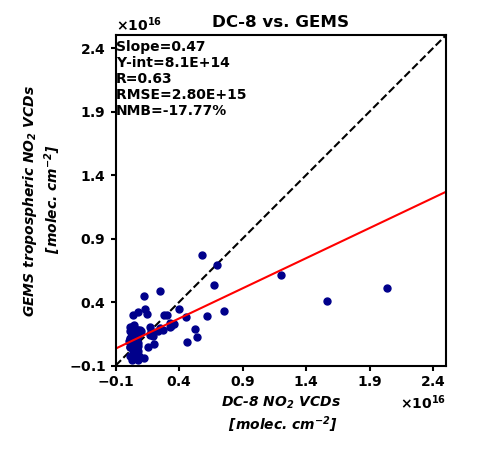 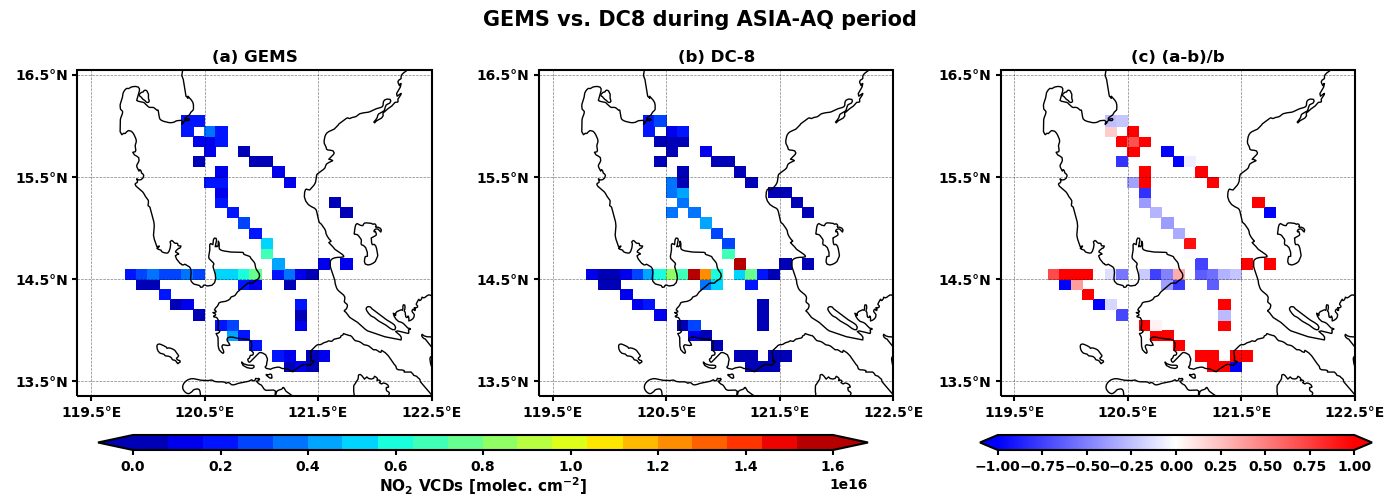 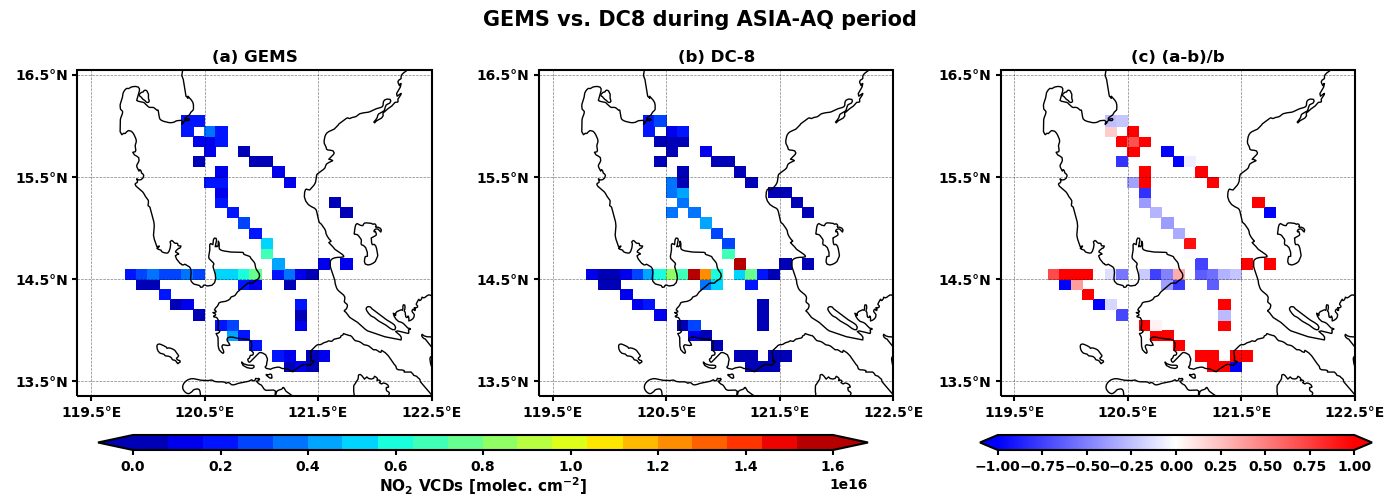 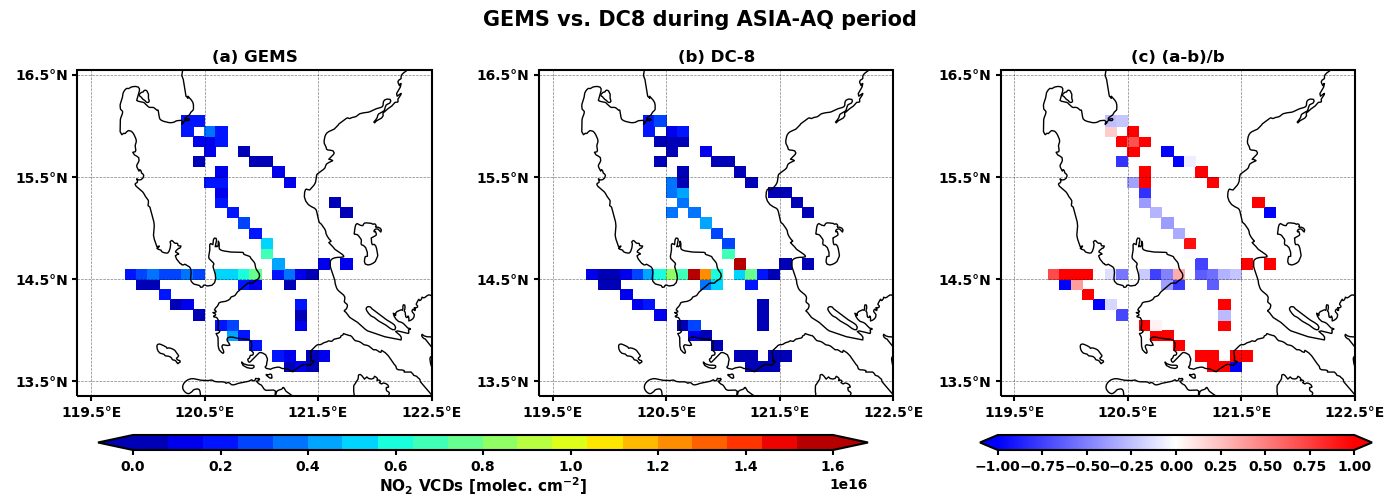 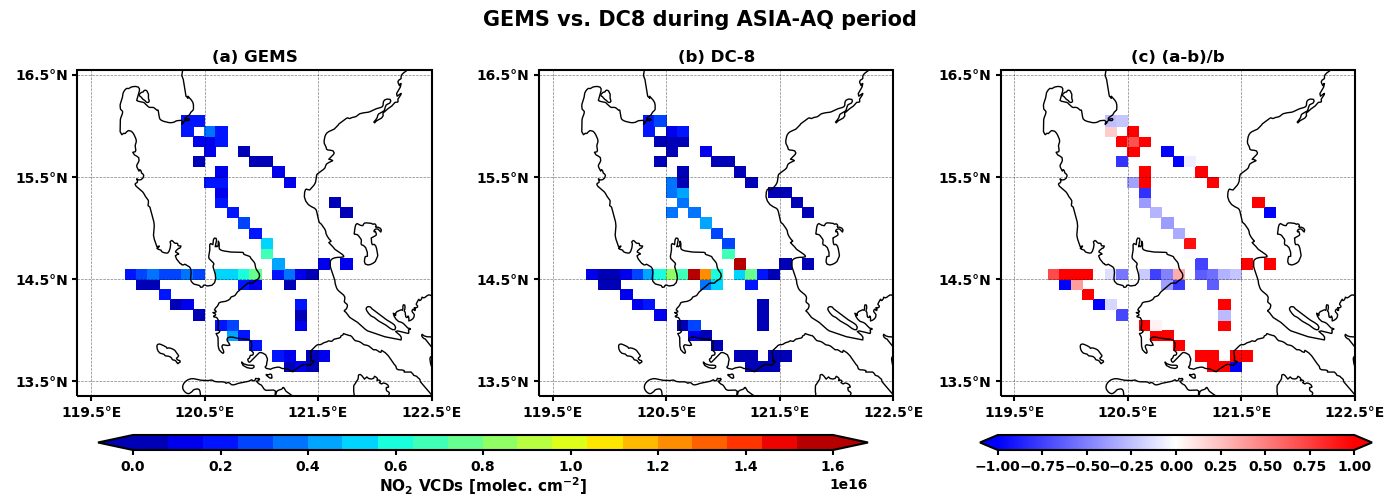 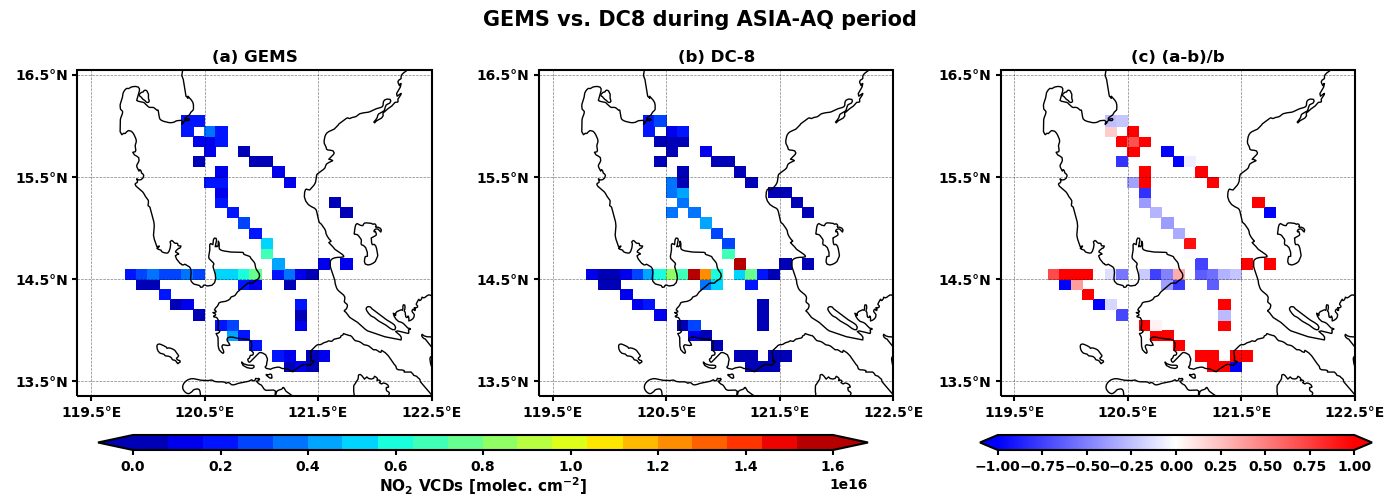 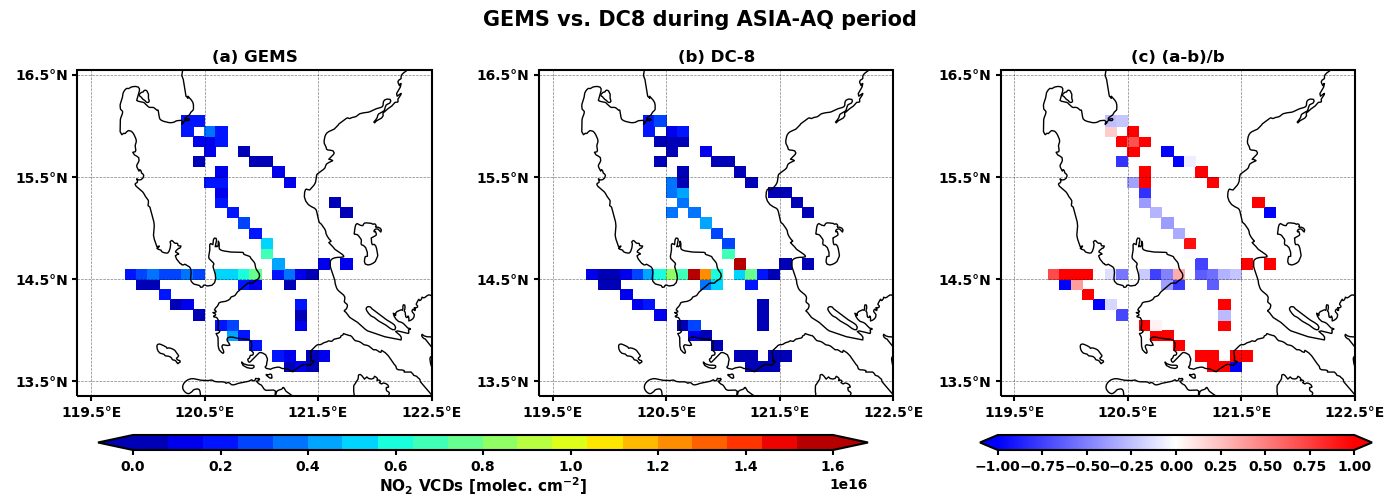 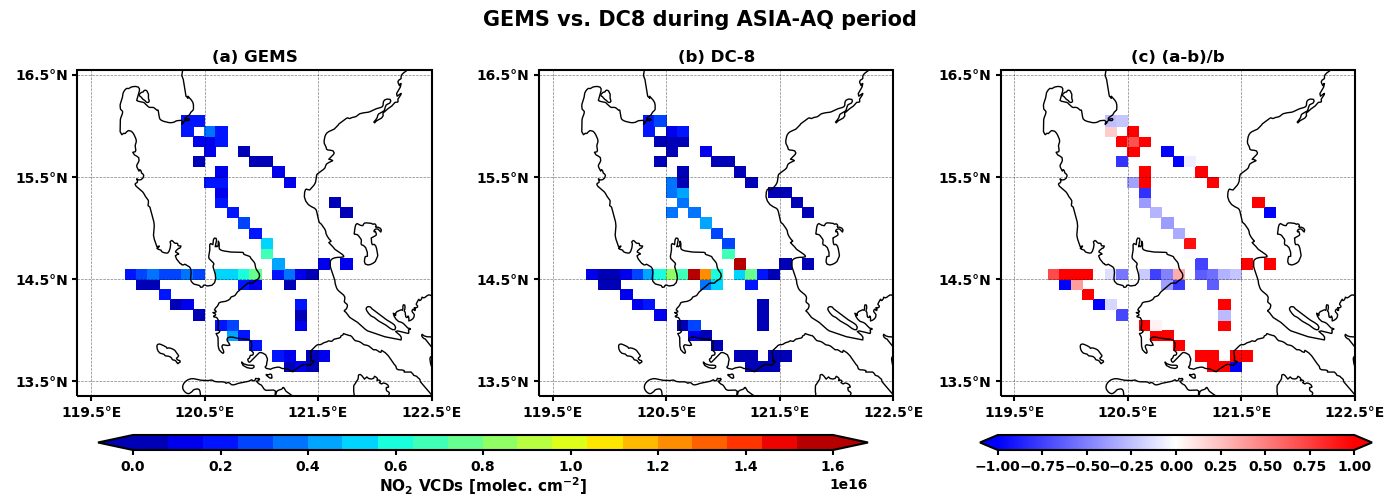 22
[Speaker Notes: And this is spatial variability of gems and dc-8 over philippines, scatter is shown on the right.]
Tropospheric NO2 validation results: GEMS (SNU) vs. DC-8 during ASIA-AQ
GEMS: tropospheric NO2 VCDs
DC-8: 10 minutes mean NO2 VCDs below 2km
GEMS (SNU) vs. DC-8: Taiwan
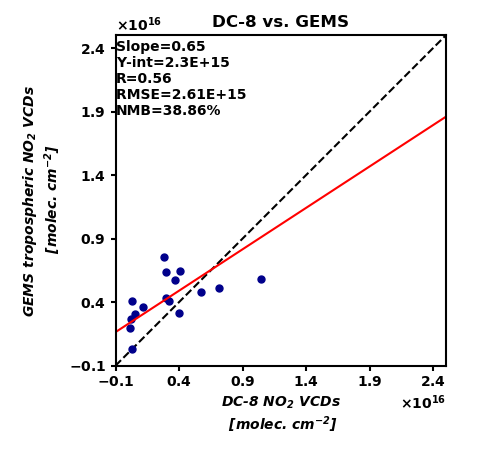 DC-8 vs. GEMS (SNU)
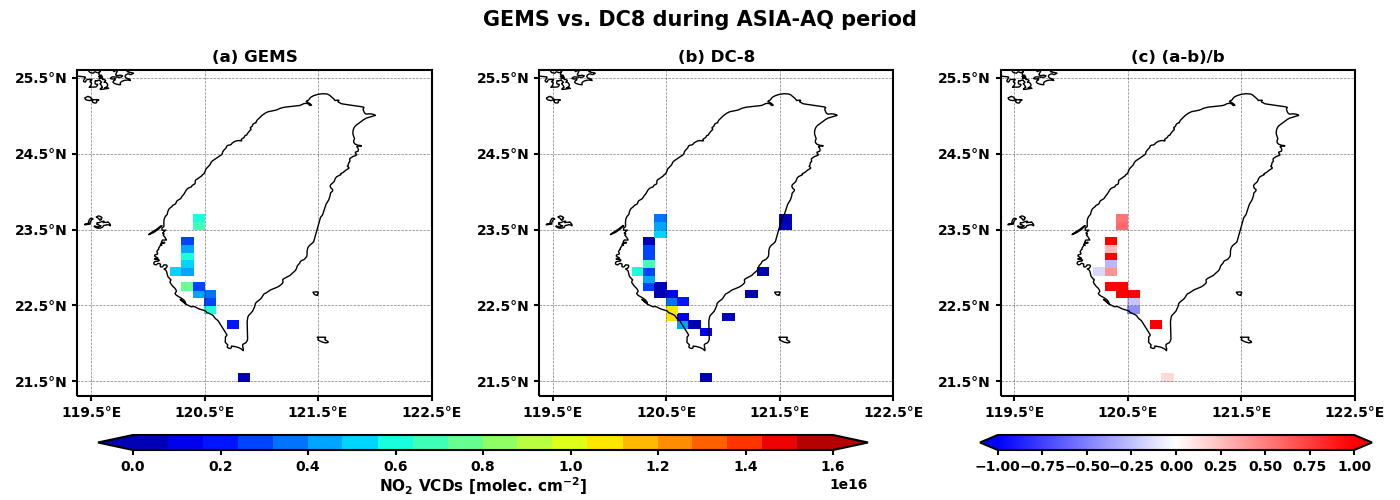 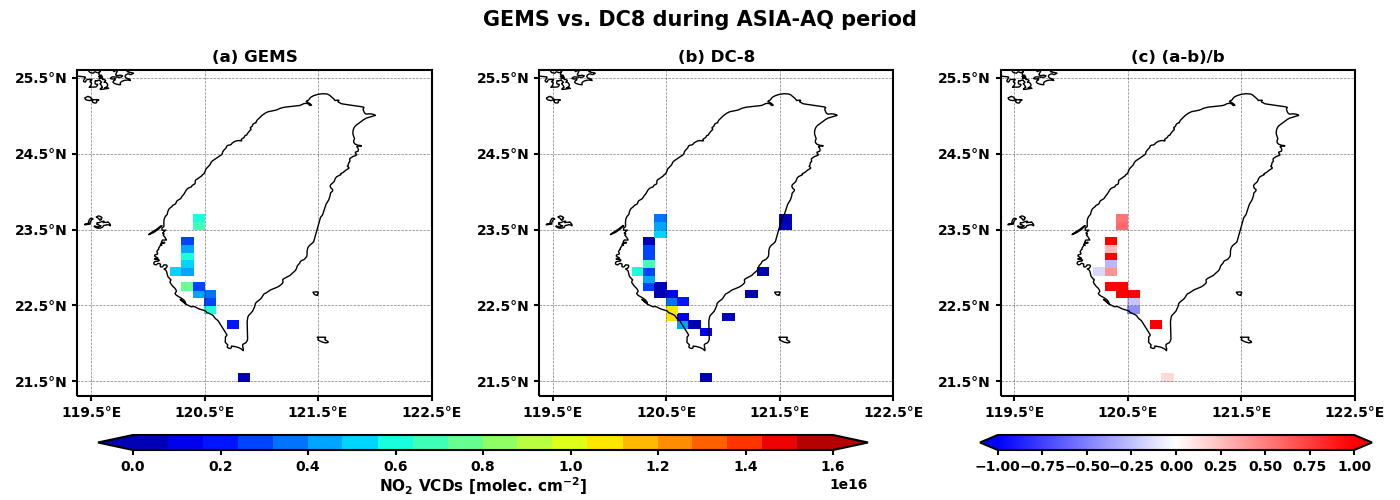 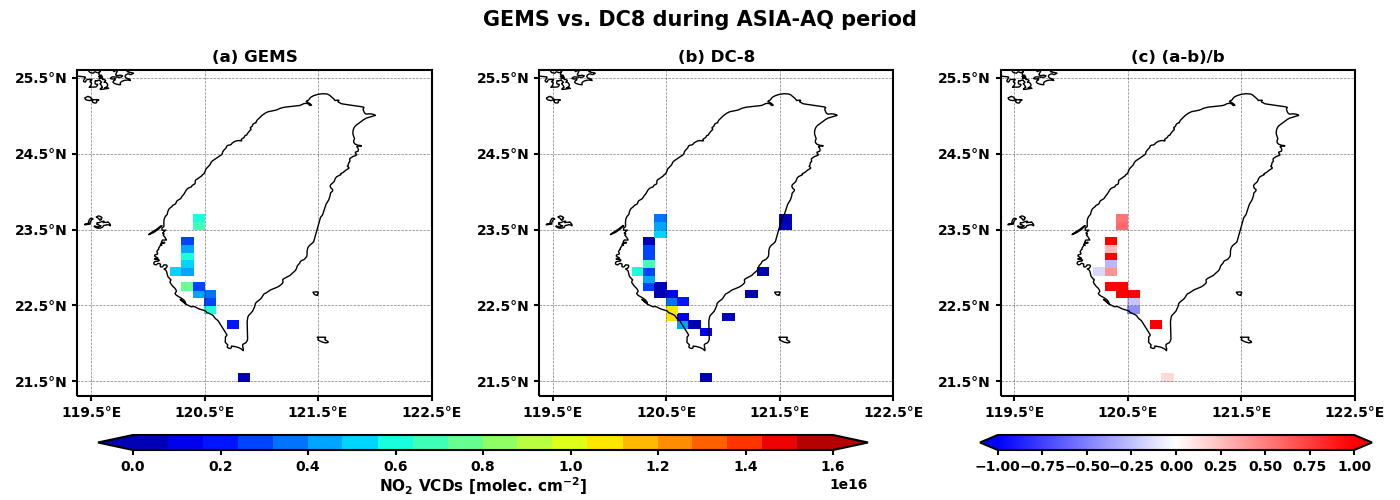 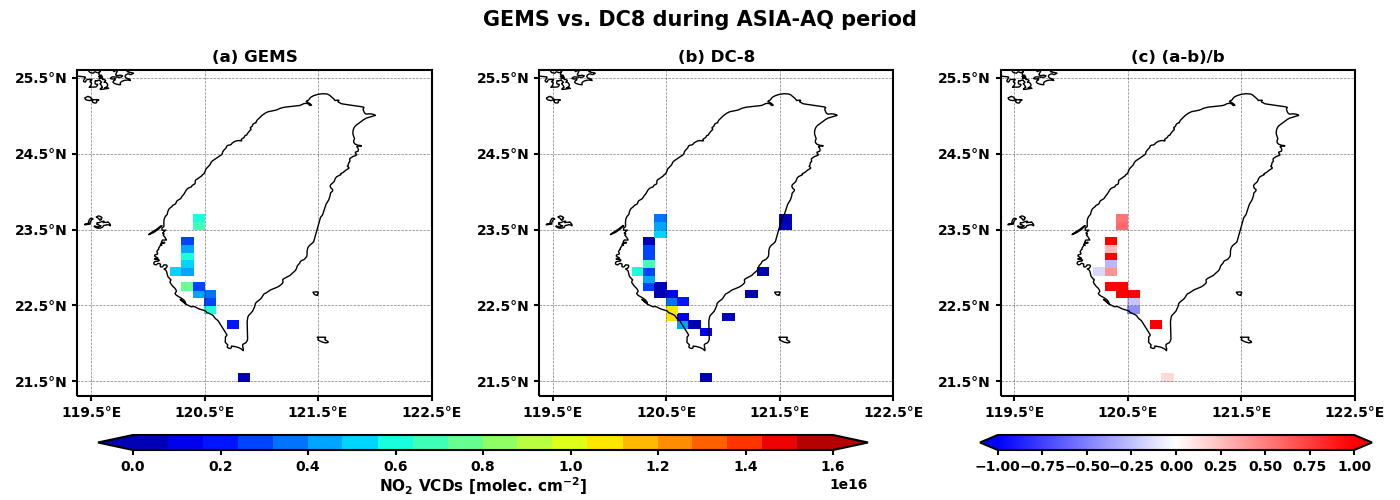 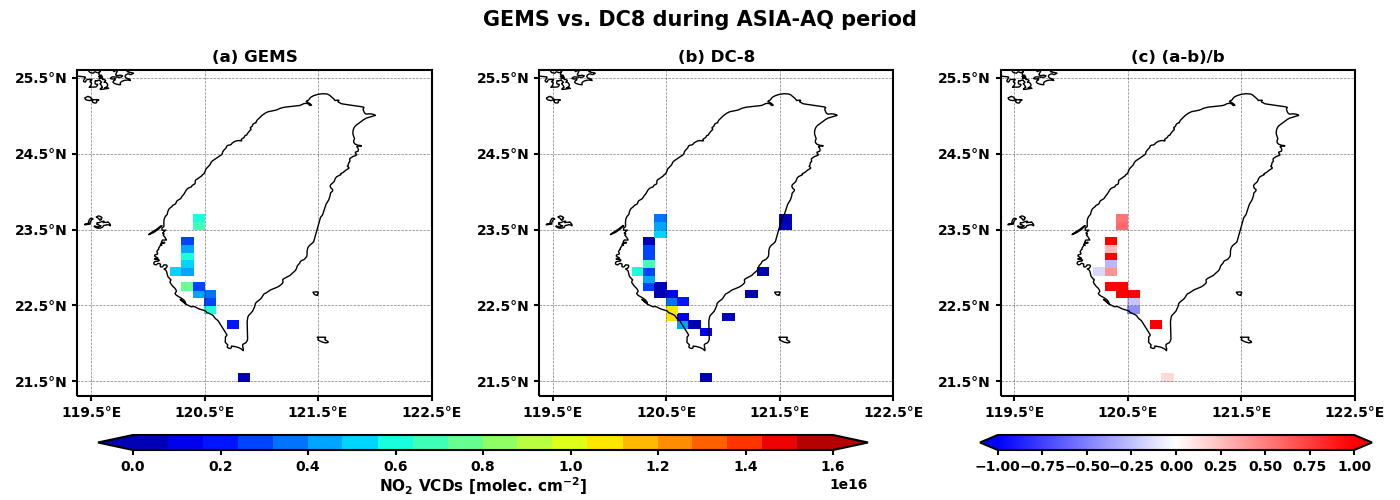 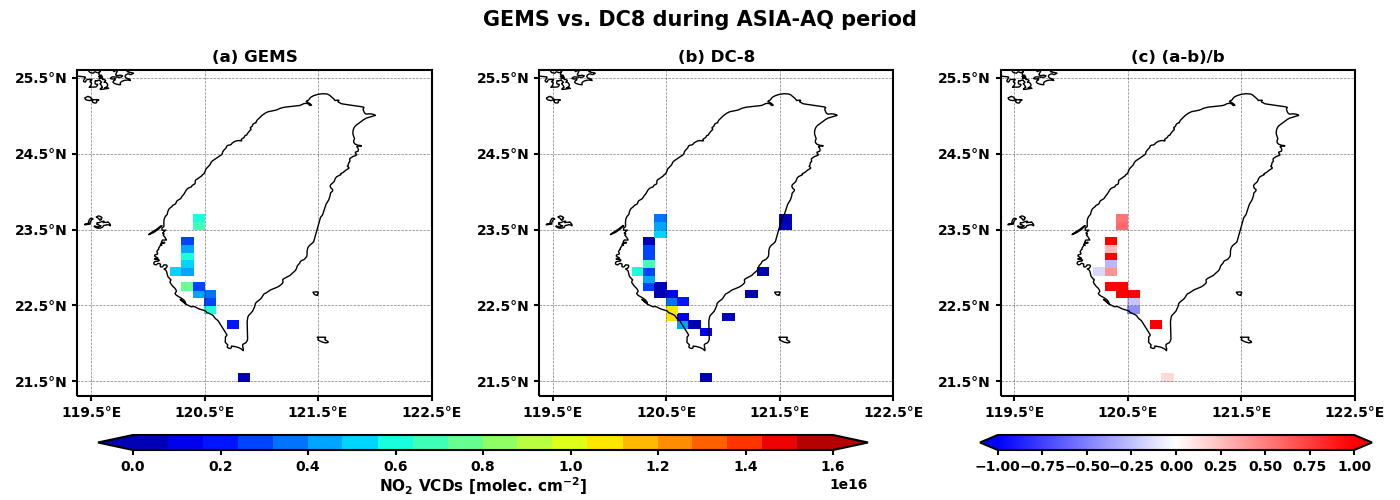 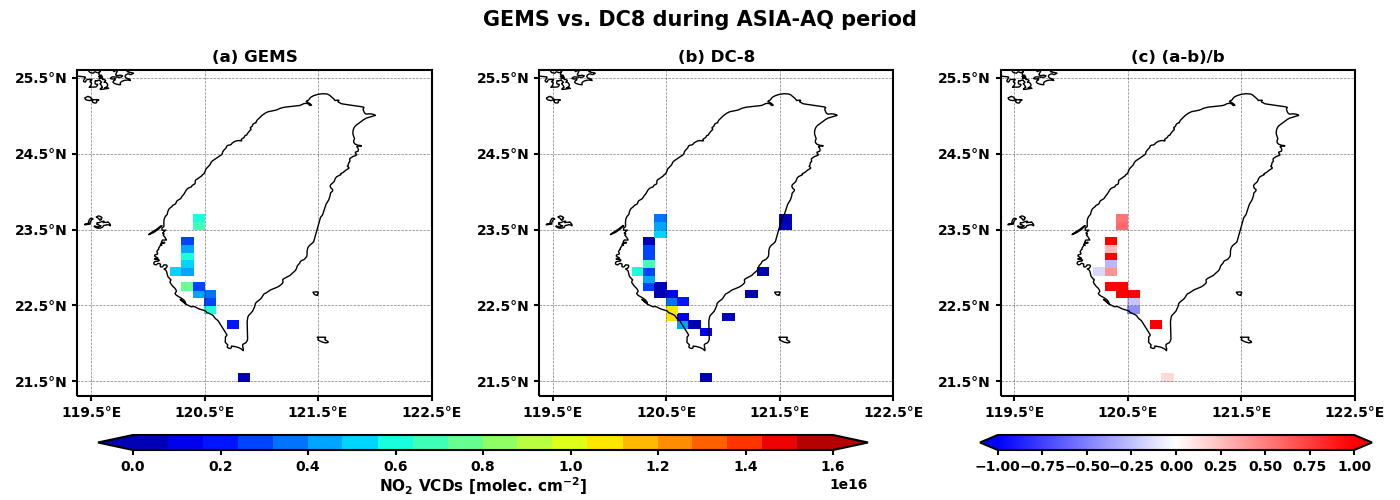 23
[Speaker Notes: This is Taiwan.]
Tropospheric NO2 validation results: GEMS (SNU) vs. DC-8 during ASIA-AQ
GEMS: tropospheric NO2 VCDs
DC-8: 10 minutes mean NO2 VCDs below 2km
GEMS (SNU) vs. DC-8: Thailand
DC-8 vs. GEMS (SNU)
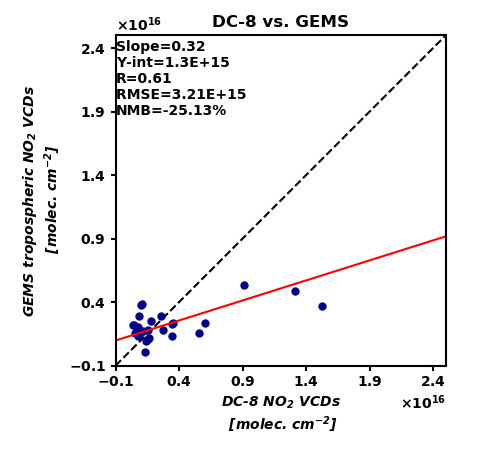 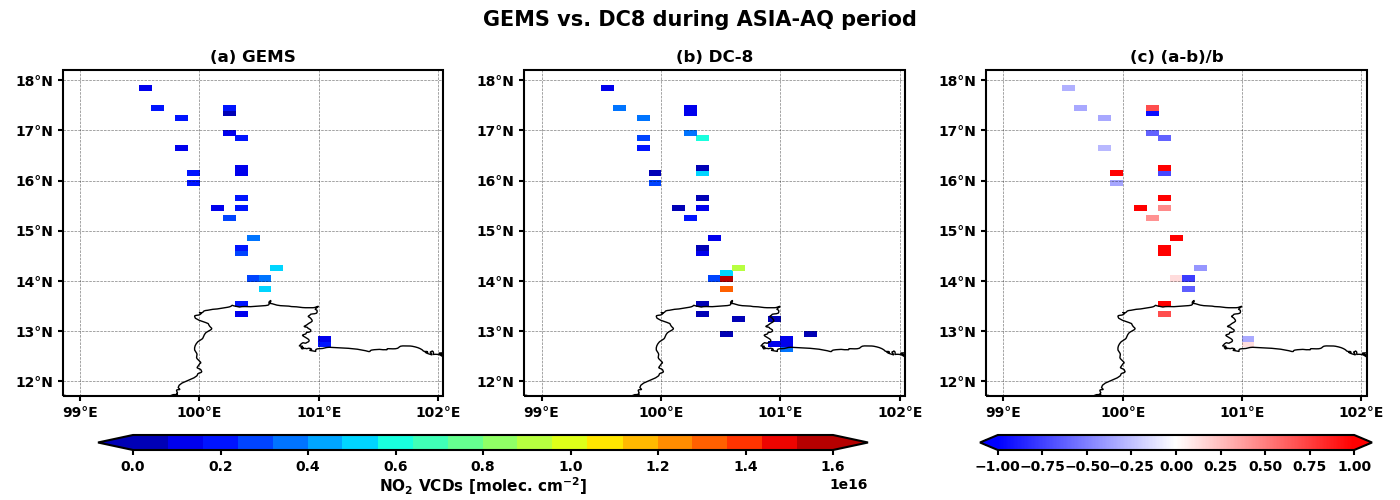 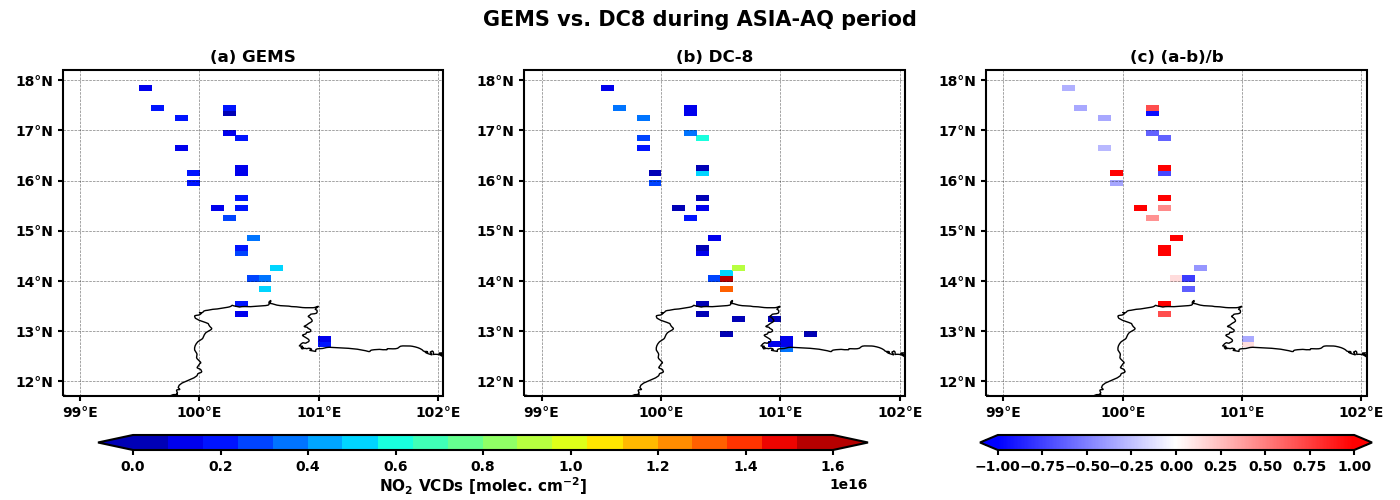 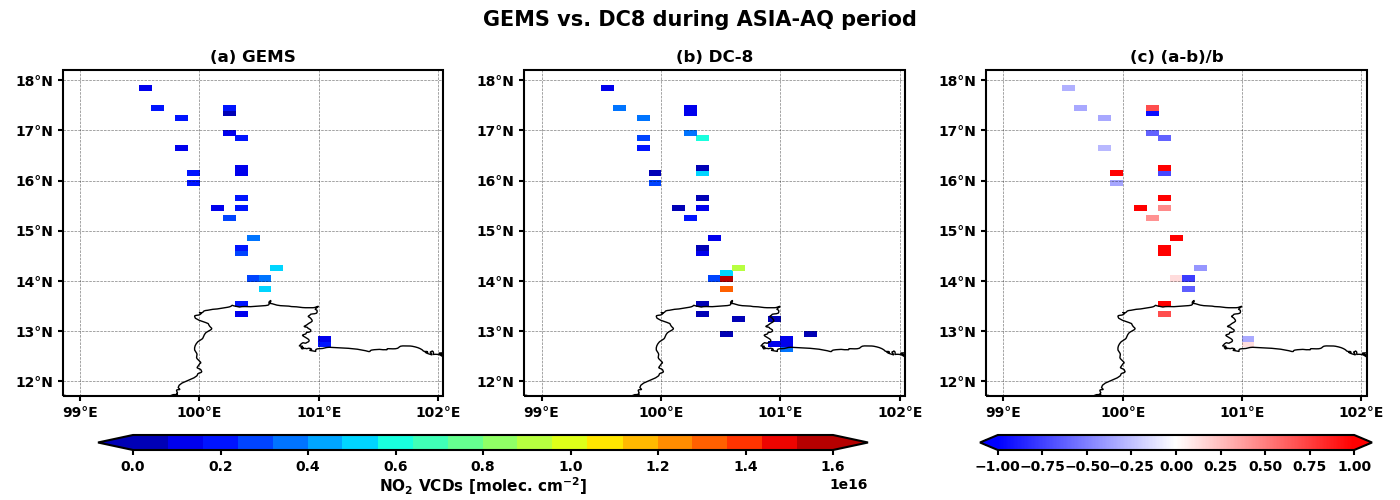 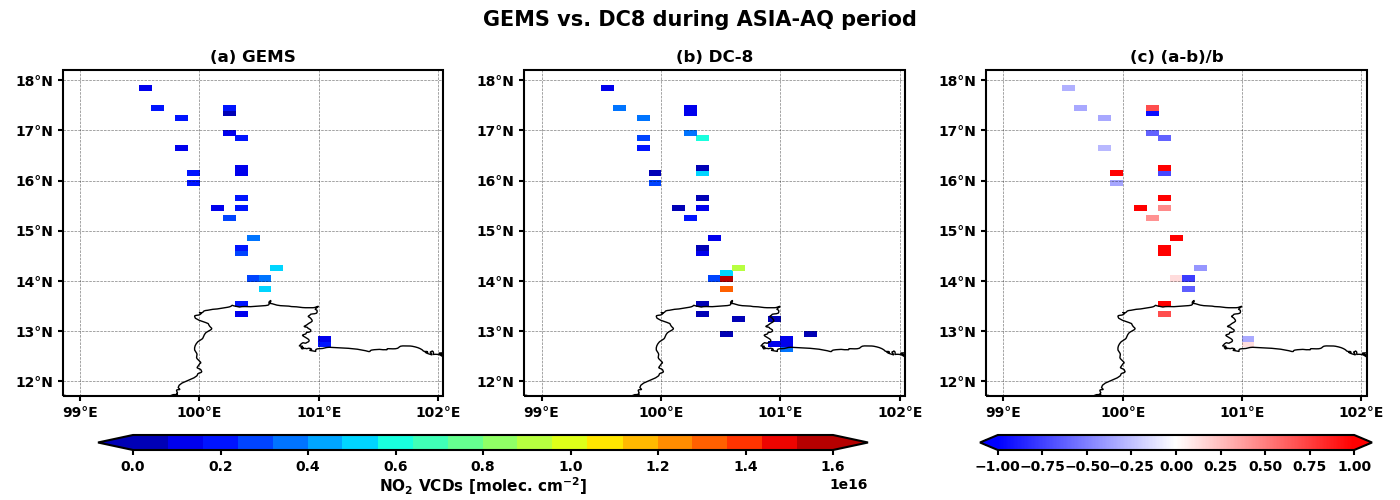 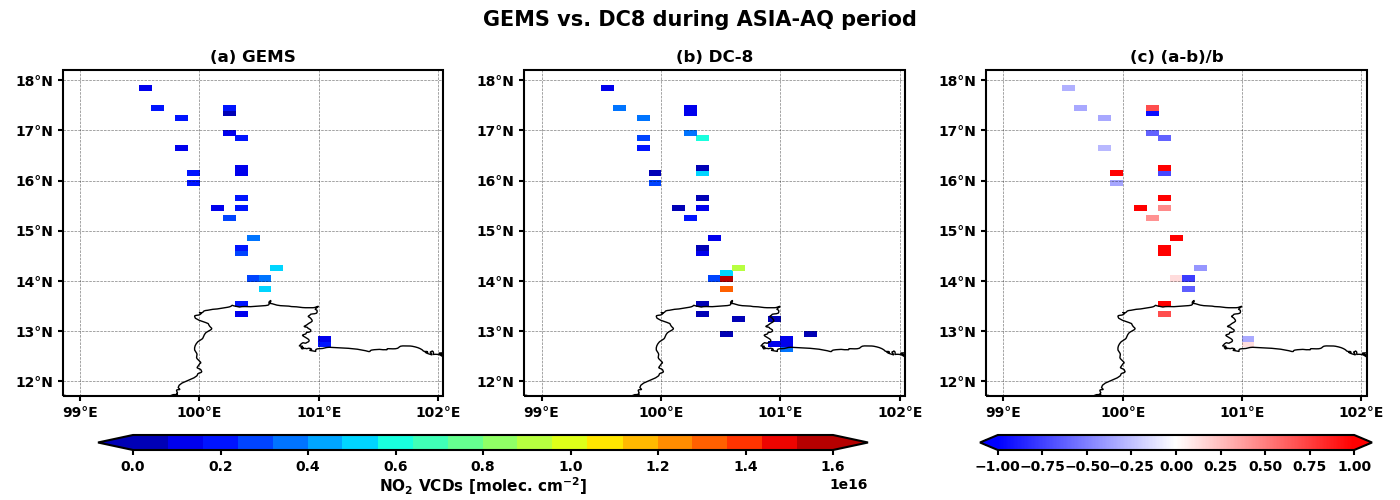 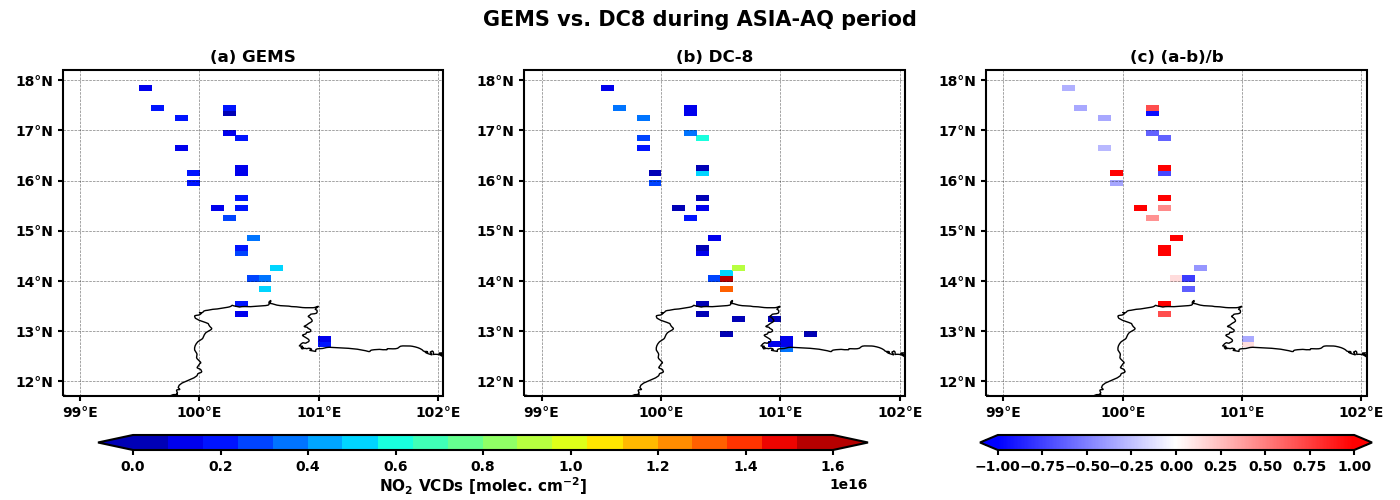 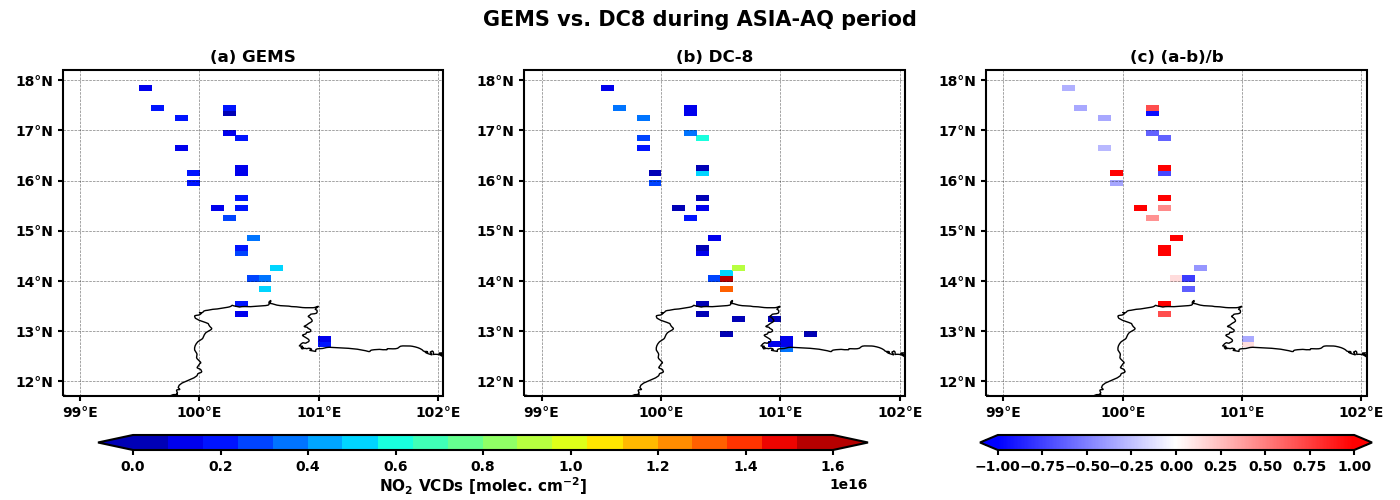 24
[Speaker Notes: Finally, over Thailand.]
Summary
25
[Speaker Notes: Ok this is summary slide which I am not going to read. Thanks!]
Thank you
26